Διαμορφώνοντας μια εργαλειοθήκη ανίχνευσης του ρατσισμού σε ένα σώμα ελληνικών αντιρατσιστικών κειμένων
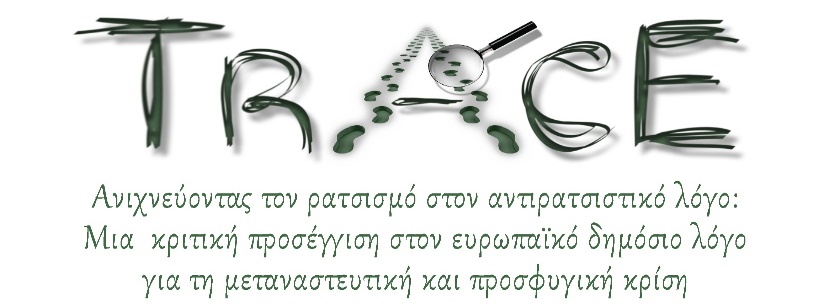 Κυριακούλα Τζωρτζάτου, Αργύρης Αρχάκης,  
Ράνια Καραχάλιου & Βάσια Τσάμη 

Κειμενογλωσσολογία, Χειμερινό Εξάμηνο 2023, 
Τμήμα Φιλολογίας Παν. Πατρών
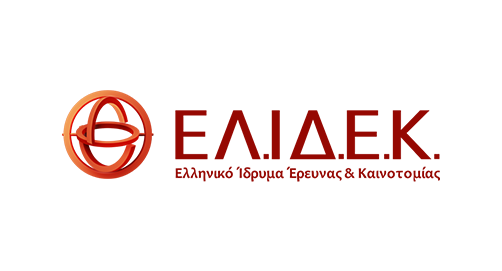 Εισαγωγή
Ερευνητικό Πρόγραμμα TRACE: Ανιχνεύοντας τον ρατσισμό στον αντιρατσιστικό λόγο (TRACE/HFRI-FM17-42, ΕΛΙΔΕΚ 2019-2022)
Στόχος:  Ο εντοπισμός ρατσιστικών αντιλήψεων και θέσεων για  μεταναστευτικούς και προσφυγικούς πληθυσμούς σε αντιρατσιστικά κείμενα της ελληνικής δημόσιας σφαίρας
[Speaker Notes: Το ερευνητικό πρόγραμμα  TRACE: Ανιχνεύοντας τον ρατσισμό στον αντιρατσιστικό λόγο (TRACE/HFRI-FM17-42, ΕΛΙΔΕΚ 2019-2022), στοχεύει στην ανίχνευση ρατσιστικών αντιλήψεων και θέσεων για μεταναστευτικούς/προσφυγικούς πληθυσμούς σε αντιρατσιστικά κείμενα της ελληνικής δημόσιας σφαίρας.]
[Speaker Notes: Ως παραδοτέο του ερευνητικού προγράμματος έχει εκδοθεί και ένας συλλογικός τόμος με μελέτες για τον ρευστό ρατσισμό από τις εκδόσεις Πεδίο.]
Εισαγωγή
Αναφερόμαστε στο πρώτο ψηφιακό σώμα ελληνικών αντιρατσιστικών κειμένων για μεταναστευτικούς και προσφυγικούς πληθυσμούς που διαμορφώσαμε στη βάση συγκεκριμένων κριτηρίων.

Μιλάμε για τον στόχο της εργαλειοθήκης και εξηγούμε τη χρήση των εργαλείων της.

Αναφερόμαστε στο Wiki-TRACE, όπου είναι διαθέσιμα η εργαλειοθήκη και το επισημειωμένο σώμα ελληνικών αντιρατσιστικών κειμένων. 

Συζητούμε τον επιστημονικό και κοινωνικό αντίκτυπο του Wiki-TRACE.
Παρουσιάζουμε την εργαλειοθήκη TRACE, ένα σύνολο εργαλείων για την ανίχνευση του ρατσισμού σε αντιρατσιστικά κείμενα
[Speaker Notes: Σήμερα παρουσιάζουμε την εργαλειοθήκη TRACE, η οποία περιλαμβάνει ένα σύνολο εργαλείων ανίχνευσης του ρατσισμού σε αντιρατσιστικά κείμενα.  Δεδομένου ότι η δημιουργία της εργαλειοθήκης προέκυψε από την κριτική επεξεργασία του πρώτου ψηφιακού σώματος ελληνικών αντιρατσιστικών κειμένων για μεταναστευτικούς και προσφυγικούς πληθυσμούς που διαμορφώσαμε, αρχικά αναφερόμαστε στο σώμα κειμένων και στα κριτήρια δημιουργίας του. Στη συνέχεια, μιλάμε για τον στόχο της εργαλειοθήκης και εξηγούμε τη χρήση των εργαλείων της δίνοντας σχετικά παραδείγματα. Ακολούθως, αναφερόμαστε στο Wiki-TRACE, στη ψηφιακή βάση δεδομένων όπου είναι διαθέσιμα η εργαλειοθήκη και το επισημειωμένο σώμα ελληνικών αντιρατσιστικών κειμένων, ενώ συζητούμε επίσης τον επιστημονικό και κοινωνικό αντίκτυπο του Wiki-TRACE.]
Ρατσισμός
«κοινωνικές πρακτικές διάκρισης [...] και σχέσεις κατάχρησης της εξουσίας από κυρίαρχες ομάδες, οργανισμούς και θεσμούς», οι οποίες βασίζονται «σε κοινωνικά διαδεδομένες και αρνητικά προσανατολισμένες αναπαραστάσεις από ‘Εμάς’ για ‘Αυτούς/ές’» (van Dijk, 2008: 103).
συχνό φαινόμενο στα δυτικά έθνη-κράτη: ο μονοπολιτισμός και η μονογλωσσία αποτελούν  βασικές παραδοχές (Irvine & Gal, 2000: 63. Archakis, 2016).
Στις ακραίες και ρητές εκδοχές του επιδιώκει τον αποκλεισμό του/της Άλλου/ης (βλ. Βεντούρα, 2004)
Στις ηπιότερες και καλυμμένες εκδοχές του επιδιώκει την αφομοίωση του/της Άλλου/ης (βλ. Χριστόπουλος, 2004: 352)
[Speaker Notes: Ο ρατσισμός περιλαμβάνει «κοινωνικές πρακτικές διάκρισης [...] και σχέσεις κατάχρησης της εξουσίας από κυρίαρχες ομάδες, οργανισμούς και θεσμούς», οι οποίες βασίζονται «σε κοινωνικά διαδεδομένες και αρνητικά προσανατολισμένες αναπαραστάσεις από ‘Εμάς’ για ‘Αυτούς/ές’» (van Dijk, 2008: 103). Οι πρακτικές αυτές συνιστούν συχνό φαινόμενο στα δυτικά έθνη-κράτη, όπου ο μονοπολιτισμός και η μονογλωσσία αποτελούν βασικές παραδοχές (Irvine & Gal, 2000: 63, Archakis 2016). Στις πιο ακραίες και ρητές εκδοχές του, ο ρατσισμός επιδιώκει τον αποκλεισμό του άλλου(βλ. μεταξύ άλλων, Βεντούρα 2004). Στις ηπιότερες και καλυμμένες –αλλά όχι λιγότερο επικίνδυνες– εκδοχές του επιδιώκει την αφομοίωση του/της ‘άλλου/ης’.]
Αντιρατσισμός
«κάθε θεωρία και/ή πρακτική (είτε πολιτική είτε προσωπική) που επιδιώκει να αμφισβητήσει, να μειώσει ή να εξαλείψει τις εκδηλώσεις ρατσισμού στην κοινωνία» (O’Brein, 2009: 501).
αμφισβητεί και αντιμάχεται τις κυρίαρχες σχέσεις εξουσίας και την επιδιωκόμενη εθνική ομογενοποίηση που επιχειρεί να εγκαταστήσει ο ρατσισμός (Lentin, 2004. Maeso, 2014: 63).
[Speaker Notes: Η καταπάτηση των ανθρώπινων δικαιωμάτων λόγω ρατσιστικών πρακτικών οδήγησε, κυρίως μετά από τις ναζιστικές θηριωδίες του δεύτερου Παγκόσμιου Πολέμου, στην ανάδυση του αντιρατσισμού ως μιας μορφής αντίστασης και επαγρύπνησης. Στην ευρύτερη διάστασή του, ο αντιρατσισμός μπορεί να γίνει κατανοητός “ως κάθε θεωρία ή/και πρακτική (είτε πολιτική είτε προσωπική) που επιδιώκει να αμφισβητήσει, να μειώσει ή να εξαλείψει τις εκδηλώσεις ρατσισμού στην κοινωνία” (O’Brein 2009, 501). Ειδικότερα, ο αντιρατσισμός αμφισβητεί και αντιμάχεται τις κυρίαρχες σχέσεις εξουσίας και την επιδιωκόμενη εθνική ομογενοποίηση που επιχειρεί να εγκαταστήσει ο ρατσισμός (Lentin 2004).]
Ρευστός ρατσισμός
η συνύπαρξη ρατσιστικών και αντιρατσιστικών ιδεών, θέσεων και προθέσεων στα ίδια (περι)κείμενα
αφενός προώθηση μονοπολιτισμού και μονογλωσσίας στα δυτικά έθνη-κράτη
αφετέρου προβολή και θετική αποτίμηση των αντιρατσιστικών ιδεών
«[O] ρευστός ρατσισμός δεν θα πρέπει να αντιμετωπίζεται ως ένα εξασθενημένο ή αμφισβητούμενο υπόλειμμα ρατσισμού, αλλά μάλλον ως μία αμφίσημη μορφή που ενθαρρύνεται σήμερα και αποδυναμώνει τις ποικίλες άμυνες ενάντια σε ρατσιστικούς ισχυρισμούς» (Weaver, 2016: 63-64).
[Speaker Notes: Ωστόσο, η απήχηση των αντιρατσιστικών αντιλήψεων οδήγησε στη συγκαλυμμένη (ανα)παραγωγή ρατσιστικών προκαταλήψεων. Στο πλαίσιο αυτό, παρατηρείται η μετάβαση από την παραδοσιακή μορφή του ρατσισμού, δηλαδή του απροκάλυπτου μίσους που είναι συνειδητά ενταγμένο στη δημόσια σφαίρα, σε μια ήπια, ανοιχτή σε πολλαπλές αναγνώσεις, και άρα αμφίσημη μορφή ρατσισμού. Ειδικότερα, ο Weaver (2016, 63-64) κάνει λόγο για τον ρευστό ρατσισμό (liquid racism), ο οποίος προκύπτει από τη συνύπαρξη ρατσιστικών και αντιρατσιστικών θέσεων και προθέσεων στα ίδια (περι)κείμενα. Με άλλα λόγια, κείμενα με φαινομενική αντιρατσιστική στόχευση είναι δυνατό να εμπερικλείουν ρατσιστικές αντιλήψεις που συνδέονται άμεσα με τον μονοπολιτισμό και τη μονογλωσσία των δυτικών εθνών-κρατών (O’Brein 2009, 510· Weaver 2016, 42-43). Όπως επισημαίνει ο Weaver (2016, 63-64),]
Σώματα κειμένων
(βλ. Γούτσος &  Φραγκάκη, 2015)




Μια συστηματική συλλογή μεγάλου όγκου γλωσσικών δεδομένων. Τα δεδομένα αυτά είναι κειμενικά,  αυθεντικά και αποθηκευμένα σε ηλεκτρονική μορφή με τρόπο ώστε να ανακαλούνται με ταχύτητα και ακρίβεια.



 Βάσει της γλώσσας των κειμένων:
Μονόγλωσσα σώματα κειμένων
 Πολύγλωσσα σώματα κειμένων
Σώμα κειμένων
Είδη σωμάτων κειμένων  ανάλογα με τα χαρακτηριστικά τους
[Speaker Notes: Ένα σώμα κειμένων αποτελεί μια συστηματική συλλογή μεγάλου όγκου γλωσσικών δεδομένων. Τα δεδομένα αυτά είναι κειμενικά, πρόκειται δηλαδή για ολόκληρα κείμενα ή τμήματα κειμένων. Επίσης είναι αυθεντικά, δηλαδή έχουν δημιουργηθεί από ομιλητές/τριες ή γράφοντες/ γράφουσες σε συγκεκριμένες κοινωνικές επικοινωνιακές περιστάσεις. δεν προέρχονται από συνεντεύξεις, συμπλήρωση ερωτηματολογίων ή άλλες μεθόδους στο πλαίσιο μιας γλωσσολογικής έρευνας με συγκεκριμένη στόχευση Είναι δε αποθηκευμένα σε ηλεκτρονική μορφή με τρόπο ώστε να ανακαλούνται με ταχύτητα και ακρίβεια.

Για τη συλλογή των δεδομένων, ο/η ερευνητής/τρια θέτει τα κριτήρια δημιουργίας του σώματος κειμένων, βάσει των ερευνητικών ερωτημάτων που επιχειρεί να απαντήσει. Ανάλογα λοιπόν με τα κριτήρια που θέτει ο ερευνητής για τη συλλογή των δεδομένων του, τα σώματα διακρίνονται σε διάφορα είδη. ‘Ετσι βάση το χαρακτηριστικό της γλώσσας των δεδομένων, τα σώματα διακρίνονται σε μονόγλωσσα, αν περιλαμβάνουν κείμενα σε μία μόνο γλώσσα, και πολύγλωσσα. Βέβαια, ένα μονόγλωσσο σώμα κειμένων μπορεί να περιλαμβάνει μερικές λέξεις, προτάσεις ή μικρά αποσπάσματα από άλλη γλώσσα.]
Σώματα κειμένων
Βάσει του εύρους της γλωσσικής κάλυψης που προσφέρουν τα δεδομένα:

Γενικά σώματα κειμένων ή σώματα κειμένων αναφοράς: περιλαμβάνουν δεδομένα από διαφορετικά κειμενικά είδη, από ποικίλες πηγές και έχουν ως στόχο να προσφέρουν στοιχεία για μια γλώσσα στο σύνολό της.

Ειδικά ή εξειδικευμένα σώματα κειμένων: περιλαμβάνουν δεδομένα από μια συγκεκριμένη ποικιλία της γλώσσας, από ένα μέσο (π.χ. ηλεκτρονική επικοινωνία) ή από ένα πεδίο (π.χ. οικονομικά, μεταναστευτικό/προσφυγικό).
Είδη σωμάτων κειμένων  ανάλογα με τα χαρακτηριστικά τους
[Speaker Notes: Παράλληλα, τα σώματα κειμένων διακρίνονται σε γενικά σώματα κειμένων και ειδικά ή εξειδικευμένα σώματα κειμένων. Τα γενικά σώματα κειμένων περιλαμβάνουν ένα ευρύ φάσμα κειμενικών ειδών από ποικίλες πηγές και έχουν ως στόχο να προσφέρουν στοιχεία για μια γλώσσα στο σύνολό της. Αντίθετα, τα εξειδικευμένα σώματα κειμένων περιλαμβάνουν δεδομένα από μια γεωγραφική ή κοινωνική ποικιλία της γλώσσας, από ένα μέσο (π.χ. ηλεκτρονική επικοινωνία) ή από ένα πεδίο (όρος που αναφέρεται στο σχετικά με τι γίνεται λόγος στο κείμενο, π.χ. οικονομικά, προσφυγικό-μεταναστευτικό).]
Σώματα κειμένων
Βάσει της τροπικότητας των κειμένων:
Προφορικά σώματα κειμένων
Γραπτά σώματα κειμένων
Πολυτροπικά σώματα κειμένων 

  Βάσει της χρονικής περιόδου που καλύπτουν τα κείμενα: 
Συγχρονικά σώματα κειμένων
Διαχρονικά σώματα κειμένων
Είδη σωμάτων κειμένων  ανάλογα με τα χαρακτηριστικά τους
[Speaker Notes: Σύμφωνα με την τροπικότητα των κειμένων, δηλαδή τους σημειωτικούς τρόπους που χρησιμοποιούνται για την μετάδοση του μηνύματος, ένα σώμα κειμένων μπορεί να
χαρακτηρίζεται ως προφορικό, γραπτό ή πολυτροπικό. 
Με βάση την παράμετρο της χρονικής περιόδου που καλύπτουν τα γλωσσικά δεδομένα, τα σώματα κειμένων διακρίνονται σε συγχρονικά, που περιλαμβάνουν κείμενα από μία συγκεκριμένη χρονική περίοδο, και διαχρονικά, που περιλαμβάνουν κείμενα της ίδιας γλώσσας ή γλωσσικής ποικιλίας από διαφορετικές χρονικές περιόδους.]
Σώματα κειμένων
Βάσει της επεξεργασίας τους:
Απλά σώματα κειμένων: περιέχουν μόνο τα ακατέργαστα γλωσσικά δεδομένα ή και μεταδεδομένα (Gries 2009: 1234)
Επισημειωμένα σώματα κειμένων

Η επεξεργασία περιλαμβάνει τη διαδικασία επισημείωσης (annotation), δηλαδή την «προσθήκη ερμηνευτικών γλωσσικών πληροφοριών» για τα δεδομένα, οι οποίες είναι το αποτέλεσμα ενός συγκεκριμένου τύπου γλωσσολογικής ανάλυσης βάσει μιας θεωρίας ή ενός μοντέλου (Gries ό.π.).
Είδη σωμάτων κειμένων  ανάλογα με τα χαρακτηριστικά τους
[Speaker Notes: Τέλος, ως προς την επεξεργασία τους, τα σώματα κειμένων μπορεί να είναι απλά (raw corpora) ή επισημειωμένα (annotated corpora). Ως απλά θεωρούνται αυτά που περιέχουν μόνο τα ακατέργαστα γλωσσικά δεδομένα, ενώ μπορεί να περιλαμβάνουν και μεταδεδομένα (Gries 2009: 1234). Ο όρος μεταδεδομένα (metadata) αναφέρεται στις πληροφορίες που αφορούν τα ίδια τα κείμενα, όπως το ποιος/α έγραψε το κείμενο, πότε δημοσιεύτηκε το κείμενο ή σε ποια γλώσσα είναι γραμμένο ένα κείμενο (McEnery & Hardie 2012: 29). Ωστόσο, η συνήθης επεξεργασία των σωμάτων κειμένων περιλαμβάνει τη διαδικασία της επισημείωσης (annotation), δηλαδή την «προσθήκη ερμηνευτικών γλωσσικών πληροφοριών» (Leech 2005· βλ. σχετικά Γούτσος & Φραγκάκη 2015: 34). Πιο συγκεκριμένα, η επισημείωση προσφέρει πληροφορίες για τα γλωσσικά δεδομένα, οι οποίες είναι το αποτέλεσμα ενός συγκεκριμένου τύπου γλωσσολογικής ανάλυσης βάσει μιας θεωρίας ή ενός μοντέλου (Gries 2009: 1234).]
Wiki
Ένα σύνολο ιστοσελίδων που συνδέονται μεταξύ τους μέσω υπερσυνδέσμων. Κάποιοι όροι στις ιστοσελίδες wiki αποτελούν υπερκείμενο (hypertext) (βλ. Leuf & Cunningham, 2002: 14).
Ορισμός
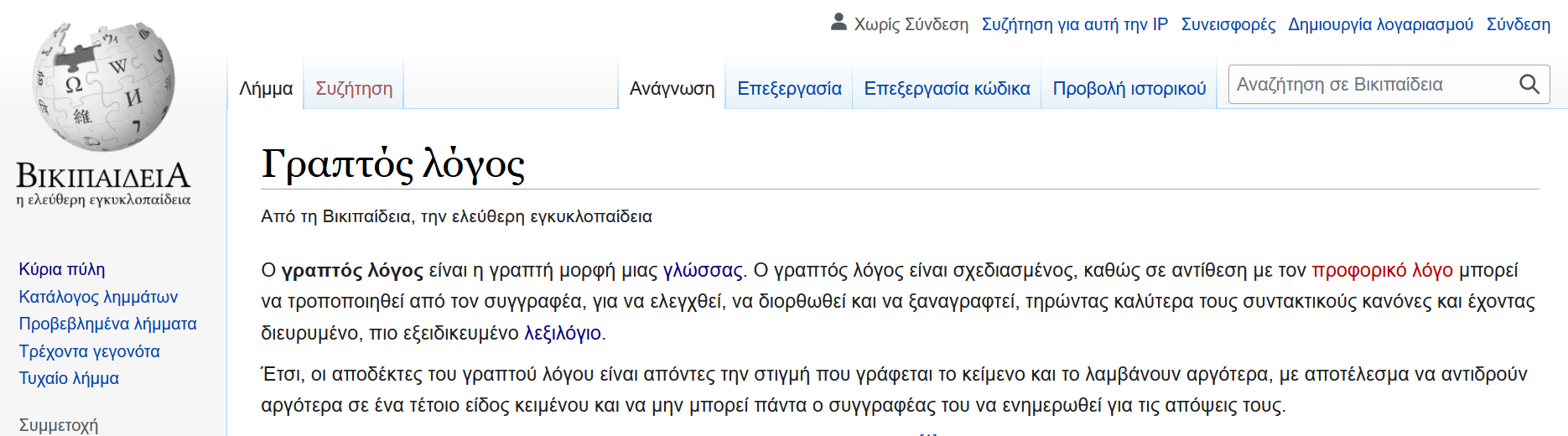 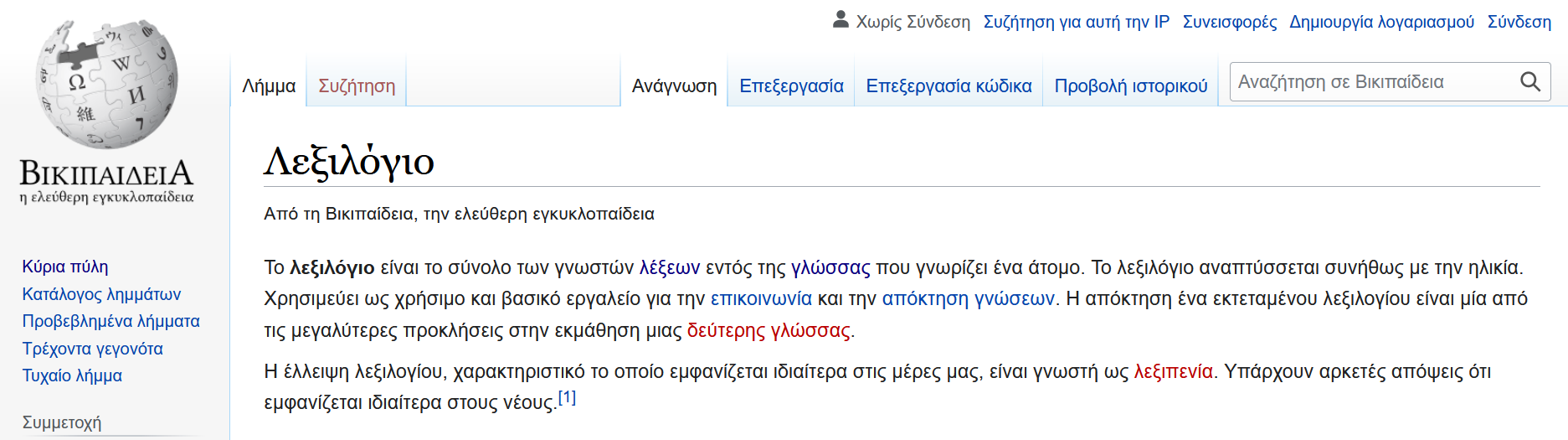 [Speaker Notes: Είπαμε ότι τα σώματα κειμένων είναι αποθηκευμένα σε ηλεκτρονική μορφή. Αυτή η ηλεκτρονική μορφή μπορεί να είναι διαμορφωμένη ως wiki 
Καθώς ο/η χρήστης/τρια πλοηγείται εντός του wiki, συναντά στις σελίδες λέξεις ή φράσεις με διαφορετικό χρώμα (συνήθως μπλε) ή στυλ, οι οποίες είναι συνδεδεμένες μέσω υπερσυνδέσμου με πληροφορίες που υπάρχουν σε άλλη σελίδα. Επιλέγοντας αυτές τις λέξεις ή φράσεις, μπορεί να μεταφερθεί στα αντίστοιχα σημεία,]
Wiki
Το περιεχόμενο σε ένα wiki δημιουργείται και αναπτύσσεται σταδιακά από μια ομάδα χρηστών/στριών (βλ. Leuf & Cunningham, 2002: 14).
Μέσω του λογισμικού ενός wiki, οι χρήστες/στριες μπορούν εύκολα και γρήγορα να προσθέσουν, να αφαιρέσουν ή να επεξεργαστούν το περιεχόμενό μιας ιστοσελίδας.
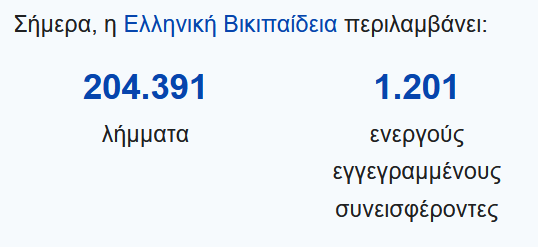 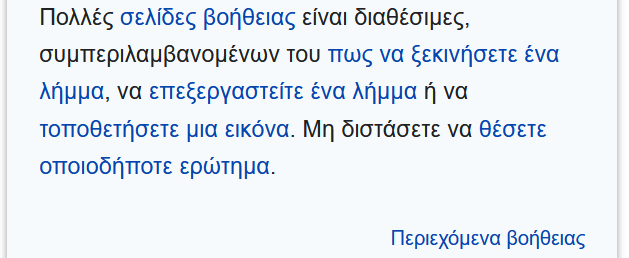 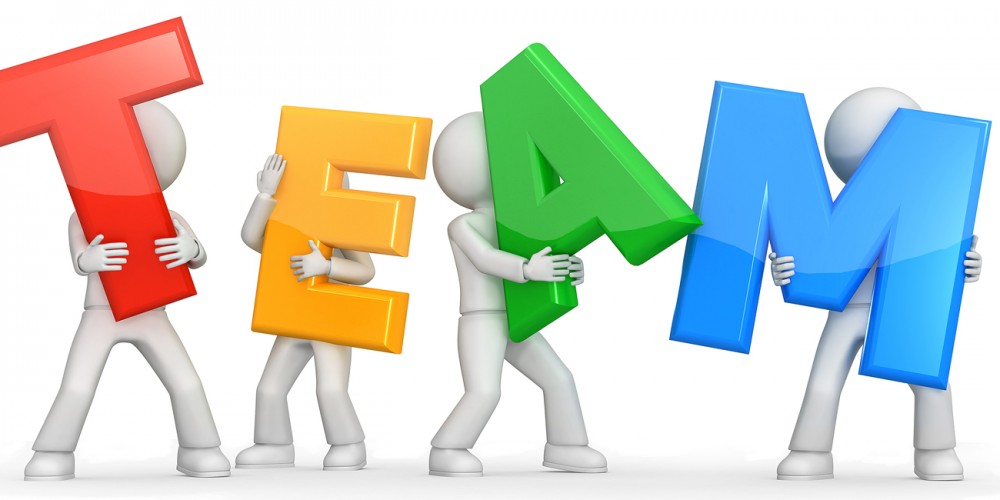 [Speaker Notes: Συνεργατική ανάπτυξη (παραγωγή) περιεχομένου]
Wiki
Τα περισσότερα wiki επιτρέπουν την πρόσβαση σε όλους/ες τους/τις χρηστών/τριών είτε μέσω εγγραφής στο wiki είτε όχι. 

Αυτό σημαίνει ότι συχνά δεν είναι δυνατόν να ελεγχθεί η εγκυρότητα των πληροφοριών στις wiki σελίδες ή να αποφευχθεί ο βανδαλισμός τους.
Για τον λόγο αυτό:
μπορεί να ακολουθούνται συγκεκριμένοι κανόνες
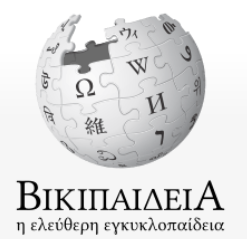 Ωστόσο,
η πρόσβαση σε ένα wiki μπορεί να είναι και πιο περιορισμένη, π.χ. για τους/τις συμμετέχοντες/ουσες σε μια ομάδα εργασίας ή  για εκπαιδευτικούς και μαθητές/τριες για τη δημιουργία εκπαιδευτικού υλικού.
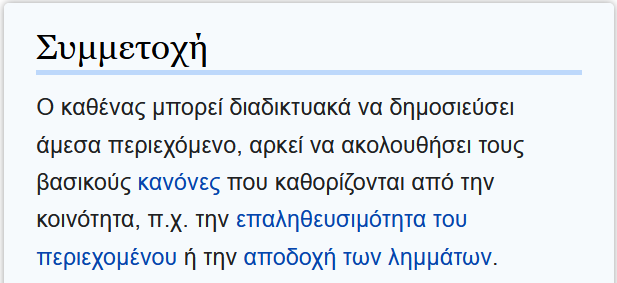 [Speaker Notes: ενώ μπορεί να είναι ανοιχτή η πρόσβαση αλλά να πρέπει να ακολουθούνται συγκεκριμένοι κανόνες για την παραγωγή περιεχομένου.
Βέβαια, η εφαρμογή ενός wiki δεν συνεπάγεται αυτόματα ότι αυτό απευθύνεται στον/στην οποιονδήποτε/οποιανδήποτε χρήστη/τρια του διαδικτύου. Η χρήση και η επεξεργασία ενός wiki μπορεί να είναι περιορισμένη σε κλειστές ομάδες εργασίας (Ebersbach κ.ά. 2006: 11). Σημαντική, για παράδειγμα, είναι η εφαρμογή του στην εκπαίδευση, όπου εκπαιδευτικοί και μαθητές/τριες χρησιμοποιούν wikis για τη δημιουργία εκπαιδευτικού υλικού (Richardson 2010: 10),]
Σώμα αντιρατσιστικών κειμένων TRACE: Τα κριτήρια επιλογής των κειμένων και τα χαρακτηριστικά του σώματος
Κριτήρια επιλογής των κειμένων:

κείμενα της ελληνικής δημόσιας σφαίρας που αναφέρονται σε ποικίλα μεταναστευτικά/προσφυγικά θέματα
κείμενα δημοσιευμένα από το 2015 μέχρι το 2020
κείμενα από πηγές που συντονίζονται με το ελληνικό αντιρατσιστικό νομοθετικό πλαίσιο (Ν. 927/1979 και Ν. 4285/2014)
κείμενα που περιείχαν τις ακόλουθες λέξεις κλειδιά: αιτούντ* άσυλ*, αλλοδαπ*, ασυνόδευτ* παιδι*, μετανάστ*, μεταναστευτικ*, ξέν*, προσφυγ*, προσφυγικ* πληθυσμ*, προσφυγικ* κύμα* 

(βλ. επίσης Αρχάκης κ.ά., 2023. Τζωρτζάτου κ.ά., 2023)
[Speaker Notes: Για να διερευνήσουμε αν και κατά πόσο παρεισφρέουν ρατσιστικά στοιχεία σε αντιρατσιστικά κείμενα, υιοθετήσαμε την εμπειρική μεθοδολογική προσέγγιση των σωμάτων κειμένων (βλ. ενδεικτικά Biber & Reppen 2015: 1). Έτσι, με γνώμονα το ερευνητικό μας ερώτημα, καθορίσαμε ορισμένα κριτήρια για τη δημιουργία του σώματος. Κατόπιν, με βάση τα κριτήρια αυτά, συλλέξαμε τα κείμενα, διαμορφώνοντας το είδος και τα χαρακτηριστικά του σώματος που θέσαμε υπό μελέτη.
Βασικό μας κριτήριο για τη διαμόρφωση του σώματος ήταν να περιλαμβάνει κείμενα της ελληνικής δημόσιας σφαίρας που αφορούν το μεταναστευτικό/προσφυγικό ζήτημα. Κριτήριο αποτέλεσε ακόμη η χρονική περίοδος δημοσίευσης, καθώς επιλέχτηκαν κείμενα από το 2015, που εντείνεται η μετακίνηση μεταναστευτικών και κυρίως προσφυγικών πληθυσμών προς την Ευρώπη, μέχρι το 2020 που ολοκληρώθηκε η συλλογή των δεδομένων μας. Επίσης, για να κατοχυρώσουμε την αντιρατσιστικότητα των κειμένων, επιλέξαμε κείμενα από πηγές που, προγραμματικά τουλάχιστον, συντονίζονται με το ελληνικό αντιρατσιστικό νομοθετικό πλαίσιο (Νόμος 927/1979, Νόμος 4285/2014). Με δυο λόγια, συλλέξαμε κείμενα από πηγές που απευθύνονται σε κοινό με αντιρατσιστικές ή τουλάχιστον μη ρατσιστικές στάσεις και αποκλείσαμε πηγές που συναρτώνται με αντιμεταναστευτικές, ξενοφοβικές ή φασιστικές οργανώσεις. Ειδικότερα, για να εξασφαλίσουμε τη συνάφεια των κειμένων με το μεταναστευτικό/προσφυγικό ζήτημα, αναζητήσαμε κείμενα τα οποία περιείχαν τις ακόλουθες λέξεις-κλειδιά: αιτούντ* άσυλ*, αλλοδαπ*, ασυνόδευτ* παιδι*, μετανάστ*, ξέν*, προσφυγ* (βλ. επίσης Αρχάκης κ.ά. 2023· Τζωρτζάτου κ.ά. 2023).]
Σώμα αντιρατσιστικών κειμένων TRACE: Τα κριτήρια επιλογής των κειμένων και τα χαρακτηριστικά του σώματος
Τομείς δημόσιας σφαίρας στους οποίους ομαδοποιούνται οι πηγές των κειμένων:

Δραστηριότητες φορέων που προωθούν μεταναστευτικά/προσφυγικά θέματα (π.χ. Ύπατη Αρμοστεία του ΟΗΕ για τους Πρόσφυγες, ελληνικό τμήμα, Διεθνής Οργανισμός Μετανάστευσης, ελληνικό τμήμα, PRAKSIS, Actionaid)

Επικαιρότητα σχετική με μεταναστευτικά/προσφυγικά θέματα (π.χ. Εφημερίδα των Συντακτών, antenna.gr, Τα Νέα, alfavita.gr, tovatraxi.com)

Πολιτικός λόγος γύρω από μεταναστευτικά/προσφυγικά θέματα (π.χ. Βουλή των Ελλήνων, επίσημο πρωθυπουργικό twitter, προσωπικό twitter του αρχηγού της αξιωματικής αντιπολίτευσης Αλέξη Τσίπρα, επίσημη σελίδα του Υπουργείου Μετανάστευσης και Ασύλου στο Facebook)
[Speaker Notes: Οι πηγές των κειμένων μας είναι διαδικτυακές και μπορούν να ομαδοποιηθούν στους ακόλουθους τρεις τομείς της δημόσια σφαίρας: 

•	δραστηριότητες φορέων που προωθούν μεταναστευτικά/προσφυγικά θέματα (π.χ. Ύπατη Αρμοστεία του ΟΗΕ για τους Πρόσφυγες)
•	επικαιρότητα σχετικά με τα μεταναστευτικά/προσφυγικά θέματα (π.χ. Εφημερίδα των Συντακτών)
•	πολιτικός λόγος γύρω από μεταναστευτικά/προσφυγικά θέματα (π.χ. Βουλή των Ελλήνων, επίσημο πρωθυπουργικό twitter, προσωπικό twitter του αρχηγού της αξιωματικής αντιπολίτευσης Αλέξη Τσίπρα).]
Σώμα αντιρατσιστικών κειμένων TRACE: Τα κριτήρια επιλογής των κειμένων και τα χαρακτηριστικά του σώματος
Καταλήξαμε στη συλλογή και καταχώρηση:

830 αντιρατσιστικών κειμένων ή κειμενικών αποσπασμάτων
που είναι αυθεντικά,
που προέρχονται από 41 διαφορετικές πηγές,
που αριθμούν περίπου 501 χιλιάδες λέξεις,
που είναι θεσμικά και μιντιακά κείμενα συνταγμένα από πολυάριθμους συγγραφείς
[Speaker Notes: Μέσα από αυτή την ερευνητική διαδικασία καταλήξαμε στη συλλογή και καταχώρηση 830 αντιρατσιστικών κείμενων ή κειμενικών αποσπάσματων, τα οποία είναι αυθεντικά, καθώς δημιουργήθηκαν στο πλαίσιο κοινωνικών και επικοινωνιακών δραστηριοτήτων φορέων και θεσμών. Τα κείμενα αυτά προέρχονται από 41 διαφορετικές πηγές και αριθμούν περίπου 501 χιλιάδες λέξεις. Πρόκειται για θεσμικά και μιντιακά κείμενα ποικίλης θεματολογίας (στο πλαίσιο βέβαια των μεταναστευτικών/προσφυγικών ζητημάτων), συνταγμένα από πολυάριθμους συγγραφείς.]
Σώμα αντιρατσιστικών κειμένων TRACE: Τα κριτήρια επιλογής των κειμένων και τα χαρακτηριστικά του σώματος
Ως προς τα χαρακτηριστικά του, το σώμα κειμένων που διαμορφώσαμε μπορεί να προσδιοριστεί ως εξής:

Εξειδικευμένο
Μονόγλωσσο
Συγχρονικό
Προσθήκη μεταδεδομένων
 πληροφορίες για
 περικειμενικούς παράγοντες
 (π.χ. ημερομηνία δημοσίευσης, 
πηγή προέλευσης,
 αφηγηματικότητα,  χιούμορ)
Επίσης, σε σχέση με την τροπικότητα των κειμένων  περιλαμβάνει, 
204 μονοτροπικά (γραπτά) κείμενα και 
626 πολυτροπικά κείμενα: 
γραπτό κείμενο με εικόνα 
γραπτό κείμενο με βίντεο
γραπτό κείμενο με εικόνα και βίντεο
βίντεο  με ήχο (μουσική ή ήχοι περιβάλλοντος) και γραπτό κείμενο
βίντεο με ήχο και προφορικό κείμενο
[Speaker Notes: Εξειδικευμένο, καθώς περιέχει κείμενα που αναφέρονται στο μεταναστευτικό -προσφυγικό ζήτημα.

Μονόγλωσσο, καθώς περιέχει κείμενα της ελληνικής δημόσιας σφαίρας. Ωστόσο, σε κάποια από αυτά τα κείμενα περιλαμβάνονται στοιχεία και από άλλες γλώσσες.

O Συγχρονικό, καθώς περιέχει κείμενα μιας συγκεκριμένης χρονικής περιόδου (2015-2020). 
o	περιλαμβάνει δε την προσθήκη μεταδεδομένων, δηλαδή πληροφοριών σχετικά με περικειμενικούς παράγοντες από τους οποίους μπορεί να εξαρτάται η εμφάνιση των υποκατηγοριών ρατσισμού στα κείμενα, όπως ημερομηνία δημοσίευσης, πηγή προέλευσης, πληροφορίες σχετικές με την αφηγηματικότητα και τη χιουμοριστικότητα του κειμένου κλπ.
Σχετικά με την τροπικότητα, περιλαμβάνει 204 μονοτροπικά (γραπτά) κείμενα, αλλά και 626 πολυτροπικά κείμενα: γραπτό κείμενο με εικόνες, βίντεο (κινούμενη εικόνα) με ήχο (μουσική ή εξωτερικοί ήχοι) και γραπτό κείμενο, βίντεο με ήχο και προφορικό κείμενο.]
Εργαλειοθήκη TRACE: Εργαλεία ανίχνευσης ρατσισμού
Κριτική  επεξεργασία κειμένων του σώματος βάσει:

της Συστημικής Λειτουργικής Γραμματικής (Halliday, 1994) 
της Λογοϊστορικής Προσέγγισης (Reisigl & Wodak, 2001) 

Ο ρατσισμός εμφιλοχωρεί στον αντιρατσιστικό λόγο μέσω: α) της διάκρισης (3 υποκατηγορίες) και της αφομοίωσης (2 υποκατηγορίες).






Περιλαμβάνει 5 εργαλεία ανίχνευσης του ρατσισμού.


 Κάθε εργαλείο είναι μια συγκεκριμένη ερώτηση που τίθεται στα δεδομένα (πρβλ. Gee, 2011: x):

κάθε ερώτηση καλεί τον/την αναγνώστη/ρια να εντοπίσει τους γλωσσικούς μηχανισμούς με τους οποίους ο ρατσισμός εμπεριέχεται σε αντιρατσιστικά κείμενα.
Περιεχόμενο και στόχος εργαλειοθήκης
[Speaker Notes: Έχοντας διαμορφώσει το σώμα των ελληνικών αντιρατσιστικών κειμένων, προχωρήσαμε στην κριτική επεξεργασία ενδεικτικών κειμένων βάσει της Συστημικής Λειτουργικής Γραμματικής του Halliday (1994) και των γλωσσικών στρατηγικών από τη Λογοϊστορική Προσέγγιση των Reisigl & Wodak (2001). Από την κριτική επεξεργασία των κειμένων, αναδείχθηκε ότι ο ρατσισμός παρεισφρέει στα αντιρατσιστικά κείμενα μέσω δύο οδών: της διάκρισης και της αφομοίωσης και, ειδικότερα, μέσω 3 υποκατηγοριών διάκρισης και 2 υποκατηγοριών της αφομοίωσης. Στη βάση αυτών των 5 υποκατηγοριών ρατσισμού δημιουργήσαμε την εργαλειοθήκη TRACE, δηλαδή ένα σύνολο 5 εργαλείων, καθένα από τα οποία βοηθά στην ανίχνευση μιας από τις 5 υποκατηγορίες ρατσισμού. Κάθε εργαλείο αποτελεί μια ερώτηση για την ανίχνευση ρατσιστικών απόψεων σε αντιρατσιστικά κείμενα (πρβλ. Gee 2011: x). Κάθε ερώτηση καλεί τον/την αναγνώστη/τρια να εντοπίσει αναστοχαστικά τους γλωσσικούς μηχανισμούς με τους οποίους ο ρατσισμός εμπεριέχεται σε αντιρατσιστικά κείμενα. Παρακάτω θα περιγράψουμε κάθε εργαλείο και θα δώσουμε ενδεικτικά παραδείγματα χρήσης.]
Εργαλειοθήκη TRACE: Εργαλεία ανίχνευσης ρατσισμού
Διάκριση
Ρατσιστική πρακτική – προωθεί την απαξίωση των ιδιαίτερων γλωσσικών, πολιτισμικών, θρησκευτικών, κοινωνικών κ.ά. χαρακτηριστικών του/της Άλλου/ης (πρβλ. van Dijk, 1984: 40, 2008: 103).
O τρόπος με τον οποίο παρουσιάζονται οι μεταναστευτικοί και προσφυγικοί πληθυσμοί στο κείμενο δημιουργεί μια αίσθηση απόστασης ανάμεσα σε ‘Εμάς’ και τους /τις Άλλους/ες. 
3 Υποκατηγορίες ρατσισμού στο πλαίσιο της διάκρισης:
ο/η Άλλος/η ως πρόβλημα 
ο/η απομακρυσμένος/η Άλλος/η
 ο/η παθητικός/ή Άλλος/η
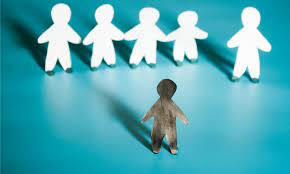 [Speaker Notes: Ξεκινώντας με την κατηγορία της διάκρισης μπορούμε να πούμε ότι αποτελεί ρατσιστική πρακτική, η οποία προωθεί την απαξίωση των ιδιαίτερων γλωσσικών, πολιτισμικών, θρησκευτικών, κοινωνικών κ.ά. χαρακτηριστικών του/της Άλλου/ης (πρβλ. van Dijk 2008: 103). Στο πλαίσιο της διάκρισης, ο τρόπος με τον οποίο παρουσιάζονται οι μεταναστευτικοί και προσφυγικοί πληθυσμοί σε ένα κείμενο δημιουργεί μια αίσθηση απόστασης ανάμεσα σε εμάς και τους/τις άλλους/ες. Σύμφωνα με την ανάλυσή μας, οι 3 υποκατηγορίες ρατσισμού που εντοπίζονται στο πλαίσιο της διάκρισης είναι οι ακόλουθες:  ο/η Άλλος/η ως πρόβλημα, ο/η απομακρυσμένος/η Άλλος/η και ο/η παθητικός/ή Άλλος/η.]
Εργαλειοθήκη TRACE: Εργαλεία ανίχνευσης ρατσισμού
Διάκριση: Ο/η Άλλος/η ως πρόβλημα
Ερώτηση για την ανίχνευση της υποκατηγορίας ο/η Άλλος/η ως πρόβλημα στα κείμενα

Παρά την αντιρατσιστικότητα των κειμένων και τη συνακόλουθη θετική τους στάση απέναντι στο μεταναστευτικό/προσφυγικό ζήτημα, παρουσιάζονται οι μετανάστες/τριες και οι πρόσφυγες/ισσες ως πηγή προβλημάτων ή ως απειλή για τη χώρα υποδοχής;
[Speaker Notes: Για να εντοπίσουμε στα κείμενα την υποκατηγορία διάκρισης, ο άλλος ως πρόβλημα, θα μπορούσαμε να ρωτήσουμε αν παρά την αντιρατσιστικότητα των κειμένων και τη συνακόλουθη θετική τους στάση απέναντι στο μεταναστευτικό-προσφυγικό ζήτημα, παρουσιάζονται οι μετανάστες/τριες και οι πρόσφυγες/ισσες ως πηγή προβλημάτων ή ως απειλή για τη χώρα υποδοχής;]
Εργαλειοθήκη TRACE: Εργαλεία ανίχνευσης ρατσισμού
Διάκριση: Ο/η Άλλος/η ως πρόβλημα
Γλωσσικά μέσα που, πιθανώς μεταξύ άλλων, χρησιμοποιούνται:

Αρνητικά φορτισμένο λεξιλόγιο (π.χ. πρόβλημα, προσφυγική κρίση, μεταναστευτικές ροές) ή/και πολιτικοί/νομικοί όροι (π.χ. παράτυποι/ες, παράνομοι/ες) μέσω των οποίων οι Άλλοι/ες στερούνται πολιτικών δικαιωμάτων.
Συχνή αναφορά σε μετρήσεις και ποσοστά που μεγεθύνουν το ‘πρόβλημα’ για το οποίο πρέπει να βρεθεί λύση (π.χ. τόσο μεγάλος αριθμός προσώπων)
Επιχειρήματα με τα οποία ορίζονται ποια είναι τα χαρακτηριστικά του/της νόμιμου/ης μετανάστη/τριας και πρόσφυγα/ισσας και, συνεπώς, δικαιολογείται ποιος/α μπορεί να παραμείνει στη χώρα και ποιος/α πρέπει να αποκλειστεί
[Speaker Notes: Στο πλαίσιο της αναπαράστασης του άλλου ως προβλήματος χρησιμοποιούνται]
Εργαλειοθήκη TRACE: Εργαλεία ανίχνευσης ρατσισμού
Διάκριση: Ο/η Άλλος/η ως πρόβλημα
Αρνητικά φορτισμένο λεξιλόγιο
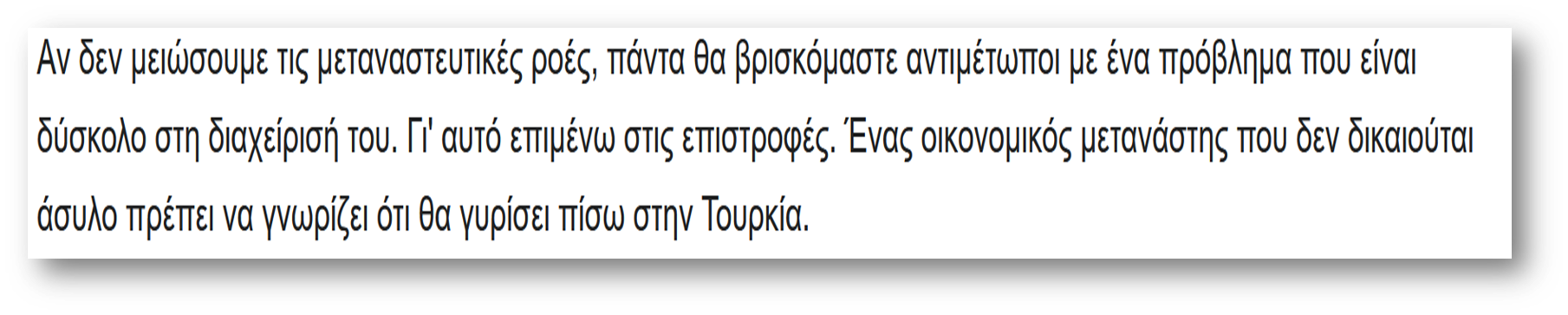 Prime Minister GR @PrimeministerGR, 18 Οκτω 2019, 8:16 μ.μ., Tweet
[Speaker Notes: Για παράδειγμα, στο συγκεκριμένο κειμενικό απόσπασμα εντοπίζουμε την υποκατηγορία ο άλλος ως πρόβλημα καθώς παρατηρούμε ότι χρησιμοποιούνται]
Εργαλειοθήκη TRACE: Εργαλεία ανίχνευσης ρατσισμού
Διάκριση: Ο/η Άλλος/η ως πρόβλημα
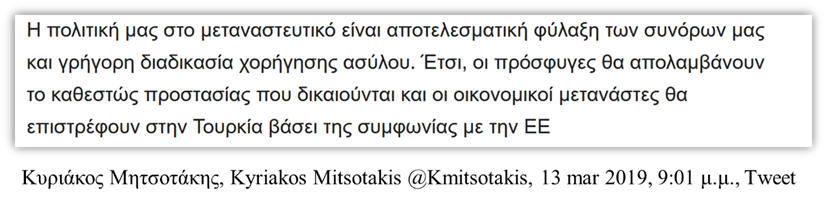 Π2
Συμπέρασμα
Οι οικονομικοί μετανάστες δεν είναι πρόσφυγες
Π1
Εργαλειοθήκη TRACE: Εργαλεία ανίχνευσης ρατσισμού
Διάκριση: Ο/η απομακρυσμένος/η Άλλος/η
Ερώτηση για την ανίχνευση της υποκατηγορίας ο/η απομακρυσμένος/η Άλλος/η στα κείμενα

Παρουσιάζονται οι μετανάστες/τριες και οι πρόσφυγες/ισσες ως ανώνυμο πλήθος, ως ενιαία ομάδα με κοινά χαρακτηριστικά και επιδιώξεις ή/και ως άτομα που ήρθαν προσωρινά στην Ελλάδα και μετακινούνται συνεχώς, παρά ως άνθρωποι που φέρουν ποικίλα, διαφορετικά, ατομικά χαρακτηριστικά με τους οποίους ερχόμαστε καθημερινά σε ισότιμη επαφή;
[Speaker Notes: Για τον εντοπισμό της υποκατηγορίας ο απομακρυσμένος άλλος, θα μπορούσαμε να ρωτήσουμε αν παρουσιάζονται οι μετανάστες/τριες και οι πρόσφυγες/ισσες ως ανώνυμο πλήθος, ως ενιαία ομάδα με κοινά χαρακτηριστικά και επιδιώξεις ή/και ως άτομα που ήρθαν προσωρινά στην Ελλάδα και μετακινούνται συνεχώς, παρά ως άνθρωποι που φέρουν ποικίλα, διαφορετικά, ατομικά χαρακτηριστικά με τους οποίους ερχόμαστε καθημερινά σε ισότιμη επαφή;]
Εργαλειοθήκη TRACE: Εργαλεία ανίχνευσης ρατσισμού
Διάκριση: Ο/η απομακρυσμένος/η Άλλος/η
Γλωσσικά μέσα που, πιθανώς μεταξύ άλλων, χρησιμοποιούνται:

Όροι που παραπέμπουν σε σύνολα ανθρώπων οι οποίοι βρίσκονται σε αποκλεισμό (π.χ. αυτοί, οι άλλοι/ες, ξένοι/ες).

Ποσοτικοί προσδιορισμοί που συχνά συνοδεύουν εθνικούς όρους (π.χ. 10.000 Σύροι/ες).

Όροι προσωρινής παραμονής στη χώρα (π.χ. φιλοξενία/ φιλοξενούμενοι/ες, μετεγκατάσταση).
[Speaker Notes: Στο πλαίσιο της αναπαράστασης του άλλου ως απομακρυσμένους χρησιμοποιούνται:]
Εργαλειοθήκη TRACE: Εργαλεία ανίχνευσης ρατσισμού
Διάκριση: Ο/η απομακρυσμένος/η Άλλος/η
Ποσοτικοί προσδιορισμοί που συνοδεύουν εθνικούς όρους
Όροι προσωρινής παραμονής
Συνεδρίαση Σ΄30.9.2016, σελ. 16390-16391, Κατσώτης (ΚΚΕ), Πρακτικά Βουλής, www.hellenicparliament,gr
Εργαλειοθήκη TRACE: Εργαλεία ανίχνευσης ρατσισμού
Διάκριση: Ο/η παθητικός/ή  Άλλος/η
Ερώτηση για την ανίχνευση της υποκατηγορίας ο/η παθητικός/ή Άλλος/η στα κείμενα

Παρουσιάζονται οι μετανάστες/τριες και οι πρόσφυγες/ισσες ως άτομα που δεν δρουν αυτόνομα, ως άτομα ευάλωτα που υποφέρουν, αναμένουν ή και δέχονται τη βοήθεια των πλειονοτικών;
[Speaker Notes: θα μπορούσαμε να εντοπίσουμε στα κείμενα την υποκατηγορία ο παθητικός άλλος ρωτώντας αν παρουσιάζονται οι μετανάστες/τριες και οι πρόσφυγες/ισσες ως άτομα που δεν δρουν αυτόνομα, ως άτομα ευάλωτα που υποφέρουν, αναμένουν ή και δέχονται τη βοήθεια των πλειονοτικών;]
Εργαλειοθήκη TRACE: Εργαλεία ανίχνευσης ρατσισμού
Διάκριση: Ο/η παθητικός/ή  Άλλος/η
Γλωσσικά μέσα που, πιθανώς μεταξύ άλλων, χρησιμοποιούνται:
Ρήματα λεκτικής αναπαράστασης (π.χ. κατέληξαν, συμφώνησαν) ή/και ρήματα ενέργειας (π.χ. υλοποιούν), τα οποία αφορούν αποφάσεις ή ενέργειες για το μεταναστευτικό/προσφυγικό, με υποκείμενα τους/τις πλειονοτικούς/ές .

Ουσιαστικά που δηλώνουν ενέργεια της οποίας αντικείμενο είναι οι μετανάστες/τριες και πρόσφυγες/ισσες  (π.χ. μετεγκατάσταση 400 μεταναστών).

Δομές πρέπει να μέσω των οποίων υπαγορεύονται στους/στις μετανάστες/τριες και πρόσφυγες/ισσες συγκεκριμένες ενέργειες (π.χ. κάθε παιδί θα πρέπει να έχει ουσιαστική πρόσβαση στην επίσημη εκπαίδευση).
[Speaker Notes: Στο πλαίσιο της αναπαράστασης του άλλου ως παθητικού χρησιμοποιούνται]
Εργαλειοθήκη TRACE: Εργαλεία ανίχνευσης ρατσισμού
Διάκριση: Ο/η παθητικός/ή  Άλλος/η
Γλωσσικά μέσα που, πιθανώς μεταξύ άλλων, χρησιμοποιούνται:

Συναισθηματικά φορτισμένο λεξιλόγιο (π.χ. θύματα, ευάλωτα άτομα, εξαθλιωμένοι/ες/α, κατατρεγμένοι/ες).

 Ουσιαστικά ή ρηματικοί τύποι που δηλώνουν την παροχή βοήθειας (π.χ. έχοντας βοηθήσει, υλοποιεί προγράμματα, δωρεά) και έχουν ως αντικείμενο τους/τις μετανάστες/τριες και πρόσφυγες/ισσες, ενώ ως υποκείμενα εμφανίζονται οι πλειονοτικοί/ές και ισχυροί θεσμικοί παράγοντες (π.χ. Ο ΔΟΜ Ελλάδος υλοποιεί προγράμματα […], έχοντας βοηθήσει περισσότερους από 45.000 υπηκόους).
Εργαλειοθήκη TRACE: Εργαλεία ανίχνευσης ρατσισμού
Διάκριση: Ο/η παθητικός/η Άλλος/η
Ουσιαστικά που δηλώνουν ενέργεια και έχουν ως αντικείμενο τους/τις μετανάστες/τριες και πρόσφυγες/ισσες
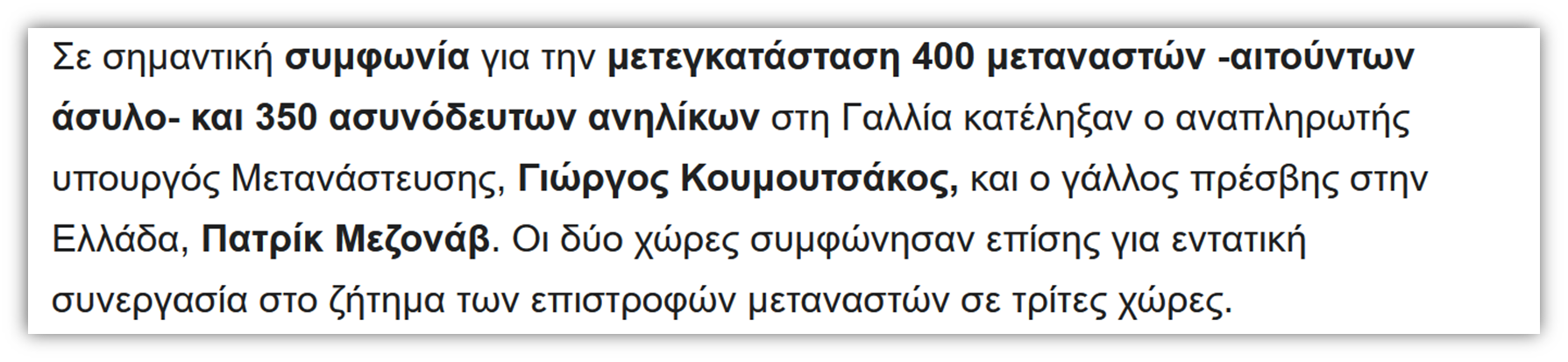 Συμφωνία Ελλάδας-Γαλλίας για την μετεγκατάσταση μεταναστών-ασυνόδευτων ανηλίκων, 27.05.2020, www.ert.gr
Ρήματα λεκτικής αναπαράστασης  με υποκείμενα τους/τις πλειονοτικούς/ές
[Speaker Notes: Για παράδειγμα, στο κειμενικό αυτό απόσπασμα εντοπίζουμε την υποκατηγορία ο παθητικός άλλος καθώς παρατηρούμε ότι χρησιμοποιούνται]
Εργαλειοθήκη TRACE: Εργαλεία ανίχνευσης ρατσισμού
Αφομοίωση
Ρατσιστική πρακτική κατά την οποία υπαγορεύεται στους/στις μετανάστες/τριες και πρόσφυγες/ισσες να υιοθετήσουν τις αξίες, τις συνήθειες, τις πεποιθήσεις και τις συμπεριφορές των πλειονοτικών. 

 2 υποκατηγορίες ρατσισμού στο πλαίσιο της αφομοίωσης: 
η ασθενής αφομοίωση 
η ισχυρή αφομοίωση
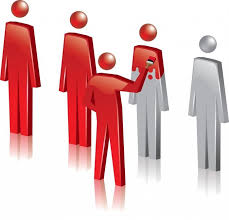 [Speaker Notes: Ας περάσουμε τώρα στη ρατσιστική κατηγορία της αφομοίωσης. Στο πλαίσιο της αφομοίωσης υπαγορεύεται στους/στις μετανάστες/τριες και πρόσφυγες/ισσες να υιοθετήσουν τις αξίες, τις συνήθειες, τις πεποιθήσεις και τις συμπεριφορές των πλειονοτικών. Σύμφωνα με την ανάλυσή μας, ως προς την αφομοίωση εντοπίζονται οι ακόλουθες 2 υποκατηγορίες ρατσισμού: η ασθενής αφομοίωση και η ισχυρή αφομοίωση.]
Εργαλειοθήκη TRACE: Εργαλεία ανίχνευσης ρατσισμού
Αφομοίωση: Ασθενής αφομοίωση
Ερώτηση για την ανίχνευση της υποκατηγορίας της ασθενούς αφομοίωσης στα κείμενα

Σε κείμενα που χρησιμοποιούνται ουσιαστικοποιήσεις όπως ένταξη/ενσωμάτωση ή ρηματικοί τύποι όπως εντάσσω/ενσωματώνω, διασαφηνίζεται ποια είναι ακριβώς η σημασία τους και με ποιες προϋποθέσεις οι μετανάστες/τριες και οι πρόσφυγες/ισσες θα γίνουν αποδεκτοί/ές;
[Speaker Notes: Θα μπορούσαμε να εντοπίσουμε την υποκατηγορία της ασθενούς αφομοίωσης ρωτώντας αν 
σε κείμενα που χρησιμοποιούνται ουσιαστικοποιήσεις όπως ένταξη/ενσωμάτωση ή ρηματικοί τύποι όπως εντάσσω/ενσωματώνω, διασαφηνίζεται ποια είναι ακριβώς η σημασία τους και με ποιες προϋποθέσεις οι μετανάστες/τριες και πρόσφυγες/ισσες θα γίνουν αποδεκτοί/ές;]
Εργαλειοθήκη TRACE: Εργαλεία ανίχνευσης ρατσισμού
Αφομοίωση: Ασθενής αφομοίωση
Γλωσσικά μέσα που, πιθανώς μεταξύ άλλων, χρησιμοποιούνται:

Ρηματικοί τύποι που δηλώνουν αφομοιωτικές ενέργειες (π.χ. εντάσσω/ενσωματώνω) και έχουν ως αντικείμενο τους/τις μετανάστες/τριες και πρόσφυγες/ισσες (π.χ. Έχουμε προσπαθήσει να εντάξουμε τα παιδιά τους στα ελληνικά σχολεία) και ουσιαστικά που δηλώνουν αφομοιωτικές ενέργειες (π.χ. ένταξη, ενσωμάτωση) και έχουν ως αντικείμενο τους/τις μετανάστες/τριες και πρόσφυγες/ισσες, χωρίς ρητή αναφορά στο υποκείμενο και στον σκοπό της ενέργειας (π.χ. πολιτικές κοινωνικής ενσωμάτωσης των ασυλούχων).
Εργαλειοθήκη TRACE: Εργαλεία ανίχνευσης ρατσισμού
Αφομοίωση: Ασθενής αφομοίωση
Γλωσσικά μέσα που, πιθανώς μεταξύ άλλων, χρησιμοποιούνται:

Δομές πρέπει να + ρήματα ενέργειας (π.χ. εντάσσω, ενσωματώνω) σε παθητική σύνταξη με απαλοιφή του ποιητικού αιτίου (π.χ. Αυτοί θα πρέπει να ενσωματωθούν οργανικά και παραγωγικά στις κοινωνίες μας).

Θετικά φορτισμένο λεξιλόγιο σε σχέση με τις διαδικασίες ένταξης/ενσωμάτωσης (π.χ. τα σχολεία είναι ο καλύτερος μηχανισμός προσαρμογής και κοινωνικοποίησης ενός παιδιού).
Εργαλειοθήκη TRACE: Εργαλεία ανίχνευσης ρατσισμού
Αφομοίωση: Ασθενής αφομοίωση
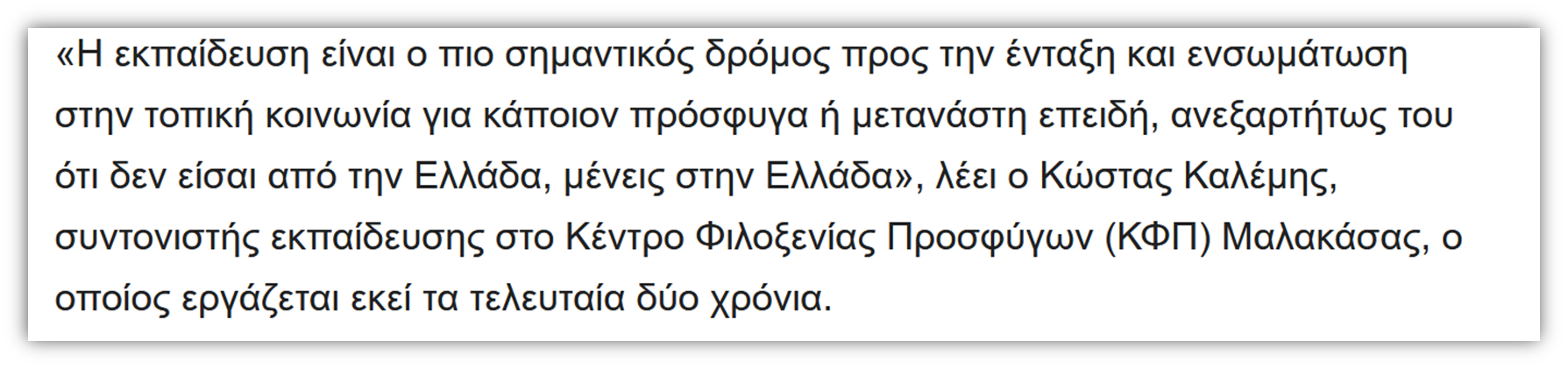 Η εκπαίδευση των προσφύγων στη Μαλακάσα, 12.2018, Αποδημητικά Πουλιά/www.efsyn.gr
Ουσιαστικά που δηλώνουν 
αφομοιωτικές ενέργειες οι οποίες έχουν ως αντικείμενο τους/τις μετανάστες/τριες και πρόσφυγες/ισσες
Θετικά φορτισμένο λεξιλόγιο σε σχέση με τις διαδικασίες ένταξης/ενσωμάτωσης
Εργαλειοθήκη TRACE: Εργαλεία ανίχνευσης ρατσισμού
Αφομοίωση: Ισχυρή αφομοίωση
Ερώτηση για την ανίχνευση της υποκατηγορίας της ισχυρής αφομοίωσης στα κείμενα

Προωθείται στα κείμενα η εκμάθηση της ελληνικής γλώσσας, χωρίς να γίνεται λόγος για το πώς θα διατηρηθεί η γλώσσα των μεταναστών/τριών και προσφύγων/ισσών; Επιπλέον, στα αυτοβιογραφικά κείμενα προβάλλουν οι μετανάστες/τριες και οι πρόσφυγες/ισσες θετική στάση απέναντι στους αφομοιωτικούς μηχανισμούς της χώρας υποδοχής, για παράδειγμα, αναπαριστάνονται θετικοί/ές στο να μάθουν την ελληνική γλώσσα;
[Speaker Notes: Φτάνοντας στην υποκατηγορία της ισχυρής αφομοίωσης θα μπορούσαμε να την εντοπίσουμε ρωτώντας αν προωθείται στα κείμενα η εκμάθηση της ελληνικής γλώσσας, χωρίς να γίνεται λόγος για το πώς θα διατηρηθεί η γλώσσα των μεταναστών/τριών και προσφύγων/ισσών; Επιπλέον, θα μπορούσαμε να ρωτήσουμε αν στα αυτοβιογραφικά κείμενα προβάλλουν οι μετανάστες/τριες θετική στάση απέναντι στους αφομοιωτικούς μηχανισμούς της χώρας υποδοχής, αν για παράδειγμα, αναπαριστάνονται θετικοί/ές στο να μάθουν την ελληνική γλώσσα;]
Εργαλειοθήκη TRACE: Εργαλεία ανίχνευσης ρατσισμού
Αφομοίωση: Ισχυρή αφομοίωση

Γλωσσικά μέσα που, πιθανώς μεταξύ άλλων, χρησιμοποιούνται:
Ουσιαστικά που δηλώνουν τη διαδικασία της μάθησης της ελληνικής (ή άλλης ισχυρής) γλώσσας (π.χ. εκμάθηση, μαθήματα), στην οποία καλούνται να υποβληθούν οι μετανάστες/τριες και πρόσφυγες/ισσες

Επιρρηματικοί προσδιορισμοί του σκοπού μέσω των οποίων η εκμάθηση της ελληνικής γλώσσας προβάλλεται ως αναγκαία συνθήκη για την ομαλή ένταξη των μεταναστών/τριών και προσφύγων/ισσών (π.χ. Στόχος είναι οι πρόσφυγες και οι μετανάστες να μάθουν την ελληνική γλώσσα για να μπορέσουν να ενταχθούν ομαλά στην κοινωνία)
Εργαλειοθήκη TRACE: Εργαλεία ανίχνευσης ρατσισμού
Αφομοίωση: Ισχυρή αφομοίωση

Μμ
Ρήματα επιθυμίας (π.χ. θέλω να γραφτώ στο σχολείο, να μάθω ελληνικά) ή/και γνώσης (π.χ. να μάθω τη γλώσσα) με υποκείμενα τους/τις μετανάστες/τριες και πρόσφυγες/ισσες και αντικείμενο την ελληνική γλώσσα ή/και τη διαδικασία εκμάθησής της.

Στοιχεία που δείχνουν θετική αξιολόγηση, μέσω των οποίων δηλώνεται εμφατικά η επιδίωξη των μεταναστών/τριών και προσφύγων/ισσών να υιοθετήσουν αφομοιωτικές πρακτικές (π.χ. να μάθω καλά, όσο καλύτερα γίνεται, μου αρέσει ο ήχος των ελληνικών λέξεων).
Εργαλειοθήκη TRACE: Εργαλεία ανίχνευσης ρατσισμού
Αφομοίωση: Ισχυρή αφομοίωση
Μμμ
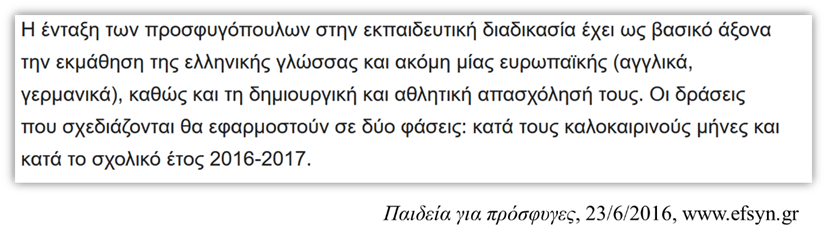 Ουσιαστικά που δηλώνουν τη διαδικασία εκμάθησης της ελληνικής ή άλλης ισχυρής γλώσσας
Εργαλειοθήκη TRACE: Εργαλεία ανίχνευσης ρατσισμού
Αφομοίωση: Ισχυρή αφομοίωση
Ρήματα γνώσης με υποκείμενο τους/τις μετανάστες/τριες και πρόσφυγες/ισσες και αντικείμενο την ελληνική γλώσσα
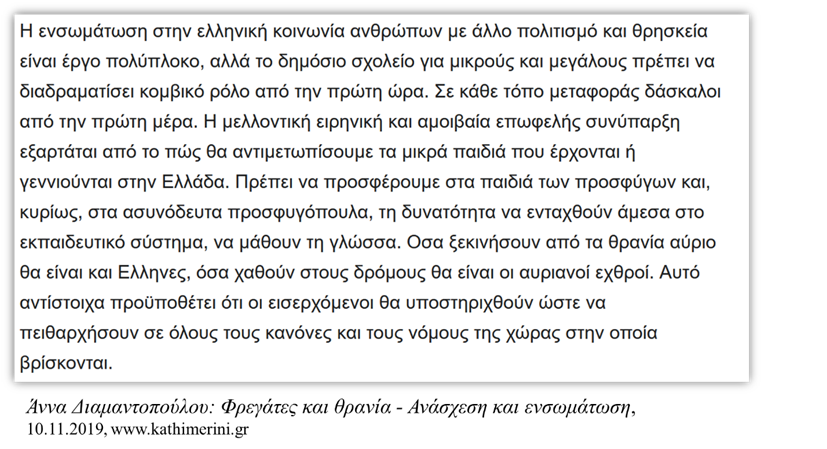 [Speaker Notes: Μάλιστα είναι άξιο λόγου ότι η εκμάθηση της γλώσσας συνδέεται με τον εξελληνισμό των προσφύγων και των μεταναστών καθώς όπως αναφέρεται στο κείμενο όσα προσφυγόπουλα ξεκινήσουν από τα θρανία αύριο θα είναι και Έλληνες ενώ όσα χαθούν στους δρόμους θα είναι αυριανοί εχθροί.]
Εργαλειοθήκη TRACE: Εργαλεία ανίχνευσης ρατσισμού
Συνεμφανίσεις υποκατηγοριών ρατσισμού (διάκρισης και αφομοίωσης)
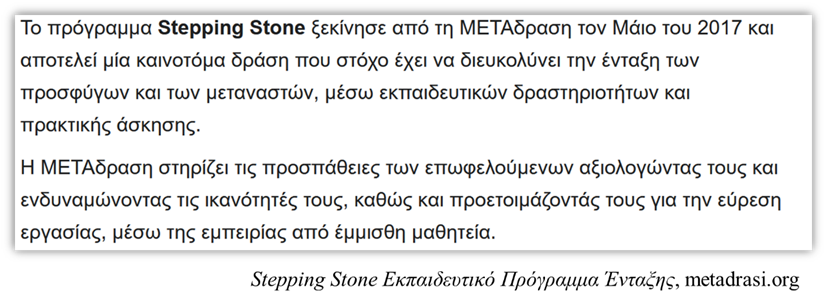 Ασθενής αφομοίωση
Ο/η  Παθητικός/ή Άλλος/η
[Speaker Notes: Στο σημείο αυτό είναι σημαντικό να τονίσουμε ότι σε ένα αντιρατσιστικό κείμενο μπορεί να ανιχνεύονται περισσότερες από μία υποκατηγορίες ρατσισμού είτε από την κατηγορία της διάκρισης είτε της αφομοίωσης, όπως επίσης είναι δυνατό να ανιχνεύουμε στο ίδιο κείμενο υποκατηγορίες τόσο της διάκρισης όσο και της αφομοίωσης,
 
όπως συμβαίνει στο συγκεκριμένο απόσπασμα όπου εντοπίζουμε τόσο την υποκατηγορία της ασθενούς αφομοίωσης (χρήση ουσιαστικών που δηλώνουν ενέργειες με αντικείμενο τους μετανάστες/πρόσφυγες, θετικά φορτισμένοι όροι σε σχέση με τις διαδικασίες ένταξης/ενσωμάτωσης) 

και την υποκατηγορία ο παθητικός άλλος από το πλαίσιο της διάκρισης (ρηματικοί τύποι την παροχή βοήθειας με αντικείμενο τους μετανάστες/πρόσφυγες (στηρίζει τις προσπάθειες των επωφελούμενων, ενδυνάμώνοντας τις ικανότητές τους, προετοιμάζοντάς τους για την εύρεση εργασίας)]
Εργαλειοθήκη TRACE: Εργαλεία ανίχνευσης ρατσισμού
Αμιγώς αντιρατσιστικό κείμενο
Μμμ
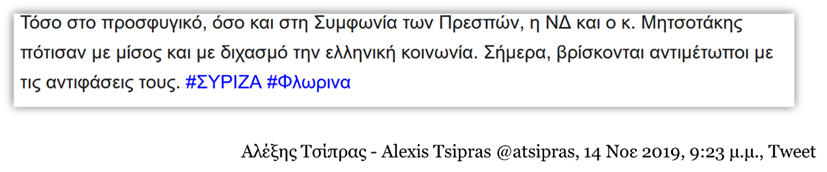 [Speaker Notes: Ως εδώ δείξαμε πώς συγκεκριμένες ερωτήσεις είναι δυνατό να μας οδηγήσουν στην ανίχνευση των υποκατηγοριών ρατσισμού, δηλαδή να μας αποκαλύψουν ρατσιστικά στοιχεία που εμφιλοχωρούν σε αντιρατσιστικά κείμενα μέσω της διάκρισης και της αφομοίωσης. Ωστόσο, είναι επίσης δυνατό να θέσουμε αυτές τις ερωτήσεις και οι απαντήσεις που θα δώσουμε παρατηρώντας τα κείμενα να είναι αρνητικές, συνεπώς να μην ανιχνεύουμε κάποια υποκατηγορία ρατσισμού στο κείμενο. Στην περίπτωση αυτή, το κείμενο το οποίο μελετάμε είναι αμιγώς αντιρατσιστικό, δηλαδή δεν εμπεριέχει ρατσιστικά στοιχεία]
Ανοιχτή επιστολή προς τους δημοσιογράφους - Migratory Birds

Μαχντιά Χοσσαϊνί
14 Μαρτίου, 2020
Χαίρετε!
Είμαι ένα από τα θέματα για τα οποία έχετε γράψει χιλιάδες άρθρα μέσα στην τελευταία πενταετία. Μετά τους πολιτικούς, έχετε παίξει και εσείς σημαντικό ρόλο στη ζωή μου. Με αναγνωρίσατε; 
Να σας θυμίσω το σημαντικό ρόλο που έχετε παίξει στη ζωή μου από το 2015 και μετά. Θυμάστε τη φωτογραφία του άψυχου παιδιού στην παραλία; Μια δυνατή φωτογραφία, έπειτα από τη δημοσίευση της οποίας ο κόσμος συνειδητοποίησε πόσο σημαντικό είναι να είναι ανοιχτά τα σύνορα. Πιστεύετε στη δύναμη της πένας σας; Πιστεύετε στη δύναμη της φωτογραφίας που είναι αποθηκευμένη στην κάρτα μνήμης σας;
Ναι, είμαι αυτή για την οποία γράφετε τόσες ειδήσεις. Παρατηρώ την επίδραση τους στην καθημερινή μου ζωή. Θέλετε να μάθετε πώς επηρεάζουν αυτές οι ειδήσεις τη ζωή μου; Για παράδειγμα, εσείς μιλάτε για «πλημμύρα μεταναστών» και για «προσφυγική κρίση». Όταν αυτές οι φράσεις είναι στα άρθρα σας, δεν ξέρετε τι μου προκαλείτε. Ο κόσμος μισεί την πλημμύρα, γιατί ξέρει ότι είναι καταστροφή. Ο κόσμος φοβάται την κρίση και νιώθει ανασφάλεια. Να ξέρετε ότι είτε το θέλετε, είτε όχι (αυτό εσείς το ξέρετε καλύτερα), με τη δημοσίευση του άρθρου σας ο κόσμος αρχίζει να φοβάται εμάς, τους πρόσφυγες, ή να μας μισεί, όπως μισεί την πλημμύρα και την κρίση.
Αμφισβήτηση της αναπαράστασης του/της άλλου/άλλης ως προβλήματος
Και μια ακόμα ερώτηση: Γιατί πολλοί δημοσιογράφοι παρουσιάζετε τους πρόσφυγες σαν καταπιεσμένα, ταλαιπωρημένα και αβοήθητα άτομα;  Ως ένα βαθμό αυτή η περιγραφή είναι αποδεκτή. Αλλά όχι και να τη βλέπουμε καθημερινά! Είναι κάποια επίκληση στο συναίσθημα; Αν είναι για αυτό, τότε ως πρόσφυγας σας λέω ότι δεν χρειαζόμαστε οίκτο, αλλά κατανόηση.
Ο κόσμος έχει ανάγκη να μάθει την αλήθεια. Θα σας δώσω ένα παράδειγμα που είδα μπροστά στα μάτια μου: Μια γυναίκα με μαντήλα καθόταν στη γωνία του camp και είχε αγκαλιάσει τα γόνατά της. Ένας φωτορεπόρτερ θεώρησε ότι αυτή η εικόνα εξηγούσε πολύ καλά την κατάσταση των προσφύγων. Είδε από την οπτική του γωνία ότι η γυναίκα είχε σκύψει στα γόνατά της και έκλαιγε – μια εικόνα που θα επηρέαζε κάθε θεατή. Εγώ πήγα πιο κοντά και είδα μια άλλη εικόνα. Είδα το χαμογελαστό πρόσωπο της γυναίκας. Πράγματι είχε σκύψει, στην οθόνη του κινητού της για να φιλήσει το πρόσωπο του παιδιού της και να του δώσει τα καλά νέα ότι την επόμενη εβδομάδα θα ήταν πάλι μαζί. Σκέφτηκα «μακάρι να τραβούσε και μια φωτογραφία από μπροστά!». Η πρώτη εικόνα δεν είχε κανένα μήνυμα, παρά μόνο την κούραση και την εξάντληση. Όμως η δεύτερη εικόνα είχε ένα πολύ αισιόδοξο μήνυμα. 
Ελάτε πιο κοντά και θα δείτε καλύτερα την πραγματικότητα! Αν ο φωτογράφος ερχόταν λίγο πιο κοντά, θα μπορούσε να καταγράψει τα χαρούμενα μάτια της και το φιλί που έστελνε η μητέρα στο παιδί, στην οθόνη του κινητού. Ο κόσμος μάς γνωρίζει μέσα από το φακό της φωτογραφικής σας μηχανής και μέσα από κάθε λέξη των άρθρων σας.
Αμφισβήτηση της αναπαράστασης του/της άλλου/άλλης ως παθητικού/ής (αδρανούς, θυματοποιημένου/ης, αποδέκτη/τρια βοήθειας)
Wiki-TRACE: Ψηφιακή βάση δεδομένων
Εφαρμογή εργαλείων σε κάθε κείμενο του ψηφιακού σώματος αντιρατσιστικών κειμένων: επισημείωση κειμένων βάσει των υποκατηγοριών ρατσισμού που περιλαμβάνονται στην εργαλειοθήκη.

Το σώμα των 830 αντιρατσιστικών κειμένων διακρίνεται σε  δύο υπο-σώματα:
ένα υπο-σώμα με 814 κείμενα ρευστού ρατσισμού, δηλαδή ένα υποσύνολο κειμένων στα οποία ανιχνεύτηκαν υποκατηγορίες ρατσισμού και
ένα υπο-σώμα με 16 αμιγώς αντιρατσιστικά κείμενα
Wiki-TRACE = Επισημειωμένο ψηφιακό σώμα ελληνικών αντιρατσιστικών κειμένων για μεταναστευτικούς και προσφυγικούς πληθυσμούς +Εργαλειοθήκη TRACE .
[Speaker Notes: Έχοντας δημιουργήσει την εργαλειοθήκη TRACE, εφαρμόσαμε τα εργαλεία της σε κάθε κείμενο του σώματος. Βάσει της εφαρμογής αυτής, επισημειώσαμε τα κείμενα, προσθέτοντας πληροφορίες σχετικά με τις υποκατηγορίες ρατσισμού που εντοπίσαμε σε κάθε κείμενο ή την πληροφορία ότι το κείμενο είναι αμιγώς αντιρατσιστικό. Από τη διαδικασία αυτή αναδείχτηκε ότι το σώμα των 830 αντιρατσιστικών κειμένων διακρίνεται σε δύο υπο-σώματα:
ένα υπο-σώμα 814 κειμένων ρευστού ρατσισμού
2) ένα υπο-σώμα 16 αμιγώς αντιρατσιστικών κειμένων, 
Η εργαλειοθήκη TRACE και το επισημειωμένο σώμα ελληνικών αντιρατσιστικών κειμένων έχουν καταχωρηθεί σε μια ψηφιακή βάση δεδομένων, διαμορφωμένη ως wiki, το Wiki-TRACE.]
Wiki-TRACE: Ψηφιακή βάση δεδομένων
[Speaker Notes: H αρχική σελίδα του Wiki-TRACE]
Δείτε όλα τα κείμενα
[Speaker Notes: Πατώντας στην αριστερή στήλη τον υπερκείμενο όρο «δείτε όλα τα κείμενα» ανοίγει ο κατάλογος όλων των κειμένων]
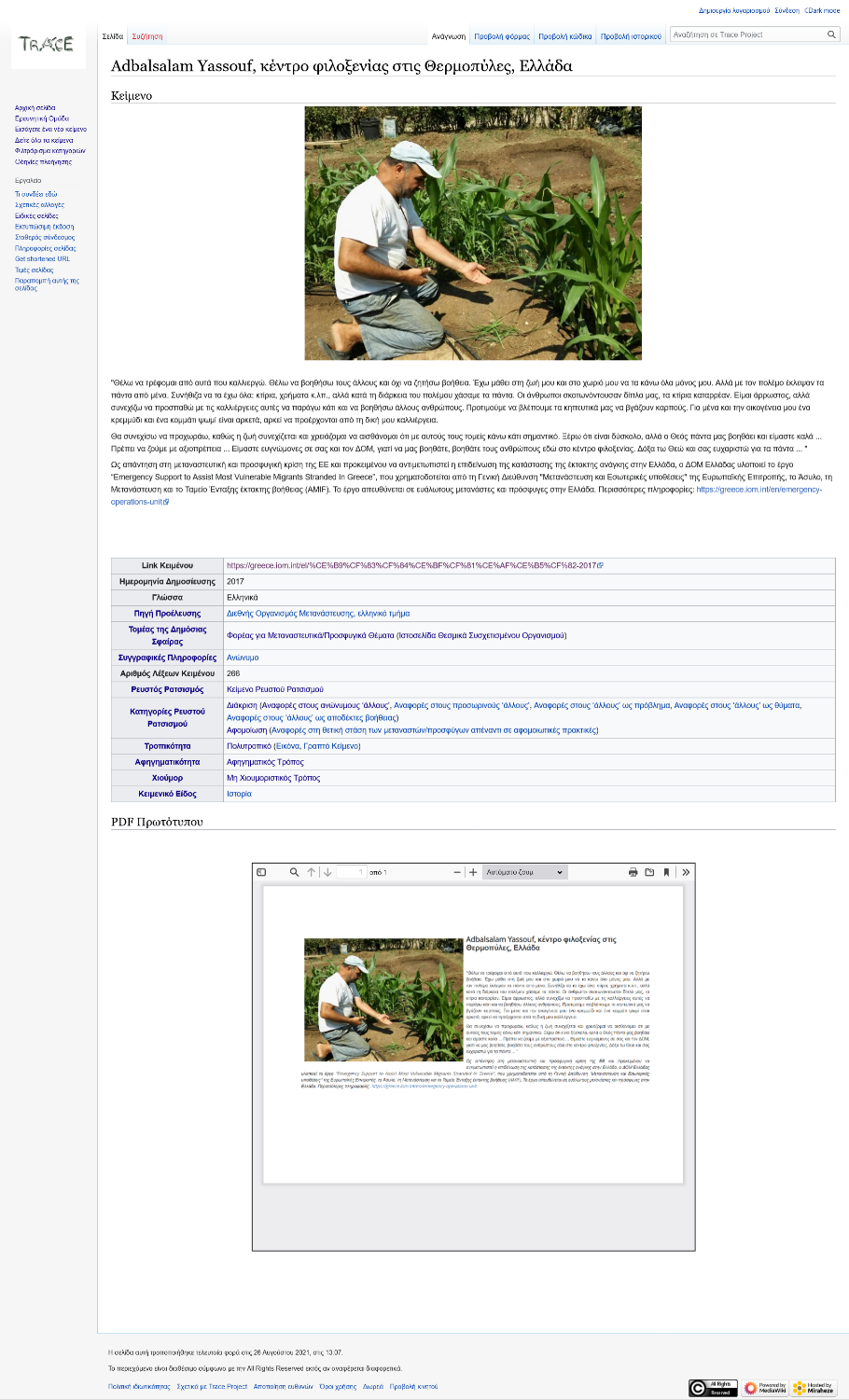 Wiki-TRACE: Το περιεχόμενο των καταχωρήσεων
Κάθε καταχώρηση περιλαμβάνει:

Τον τίτλο του κειμένου
Το γραπτό κείμενο (μαζί με τις εικόνες ή το βίντεο που τυχόν το συνοδεύουν)
Αν το κείμενο είναι βίντεο με προφορικό λόγο, δίνεται η απομαγνητοφωνημένη εκδοχή του κειμένου (βλ. σχετικά Παυλίδου 2016: 49 κ.ε.) 
Έναν πίνακα που περιλαμβάνει τα στοιχεία που προσδιορίζουν τη ρατσιστικότητα του κειμένου και πρόσθετες πληροφορίες για τα κείμενα (π.χ. ημερομηνία δημοσίευσης, πηγή προέλευσης, τομέας δημόσιας σφαίρας κ.ά.).
Το κείμενο στην πρωτότυπη εκδοχή του, κυρίως σε μορφή pdf.
Αν το κείμενο είναι βίντεο, τότε ανεβαίνει το αντίστοιχο βίντεο στην πρωτότυπη εκδοχή του.
[Speaker Notes: Κάθε καταχώρηση περιλαμβάνει τον τίτλο του κειμένου και το γραπτό κείμενο μαζί με τις εικόνες ή/και το βίντεο που μπορεί να το συνοδεύουν. Όταν το κείμενο είναι μόνο βίντεο με προφορικό λόγο, δίνουμε την απομαγνητοφωνημένη εκδοχή του. Μετά το κείμενο, ακολουθεί ένας πίνακας με κειμενικές πληροφορίες. Ο πίνακας αυτός περιέχει τις επισημειώσεις για τον προσδιορισμό της ρατσιστικότητας των κειμένων και πρόσθετες πληροφορίες για τα κείμενα (π.χ. ημερομηνία δημοσίευσης, πηγή). Μετά τον πίνακα, δίνεται το κείμενο στην πρωτότυπη εκδοχή του, κυρίως σε μορφή pdf. Αν το κείμενο είναι βίντεο, τότε παραθέτουμε το αντίστοιχο βίντεο στην πρωτότυπη εκδοχή του.]
Κειμενικές πληροφορίες
Στο Wiki-TRACE υπάρχουν όροι (βλ. μπλε λέξεις ή φράσεις) 
που είναι υπερκείμενα
Επώνυμο
Ανώνυμο
[Speaker Notes: Πάμε να δούμε αναλυτικά τις κειμενικές πληροφορίες που περιέχει ο πίνακας εντός της καταχώρησης των κειμένν


θα συναντήσει υπερκείμενους όρους σχετικούς με τις κειμενικές πληροφορίες που έχουμε προσθέσει για τα κείμενα . Θα βρει δηλαδή μπλε λέξεις ή φράσεις για τα περιγραφικά μεταδεδομένα των κειμένων (τομέας δημόσιας σφαίρας, πηγή προέλευσης, συγγραφικές πληροφορίες, τροπικότητα, αφηγηματικότητα, χιούμορ, κειμενικό είδος) και αντίστοιχες φράσεις για την επισημείωση των κειμένων σχετικά με τον εντοπισμό ή όχι υποκατηγοριών ρατσισμού σε αυτά (εντοπισμός ή μη στοιχείων ρατσισμού, (υπο)κατηγορίες ρατσισμού). 

Επιλέγοντας τις κειμενικές αυτές πληροφορίες, θα μπορεί να πλοηγηθεί στις ποικίλες ταξινομήσεις που έχουμε πραγματοποιήσει στα κείμενα, ανάλογα με τα χαρακτηριστικά τους και τα στοιχεία που προσδιορίζουν τη ρατσιστικότητά τους.]
Κειμενικές πληροφορίες
Αμιγώς αντιρατσιστικό κείμενο
Κείμενο ρευστού ρατσισμού
Κειμενικές πληροφορίες
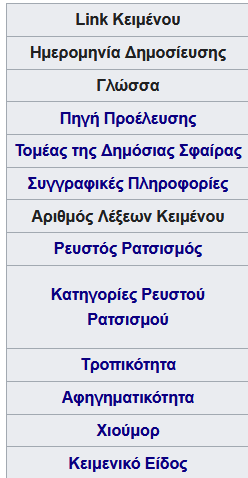 Διάκριση
Αφομοίωση
Κειμενικές πληροφορίες
Αναφορές στους/στις ‘άλλους/ες’ ως πρόβλημα
Αναφορές στους/στις παράνομους-ες/νόμιμους-ες ‘άλλους/ες’
Αναφορές στους/στις ανώνυμους/ες ‘άλλους/ες’
Αναφορές στους/στις προσωρινούς/ές ‘άλλους/ες’
Αναφορές στους/στις αδρανείς ‘άλλους/ες’
Αναφορές στους/στις ‘άλλους/ες’ ως θύματα
Αναφορές στους/στις ‘άλλους/ες’ ως αποδέκτες/τριες βοήθειας
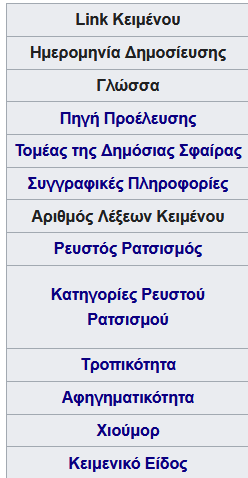 Ο/η Άλλος/η ως πρόβλημα
Ο/η απομακρυσμένος/η Άλλος/η
Διάκριση
Ο/η παθητικός/ή Άλλος/η
[Speaker Notes: 1.]
Κειμενικές πληροφορίες
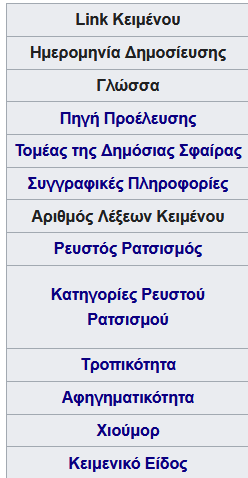 Αναφορές (γενικευτικές) σε πρακτικές ένταξης/ενσωμάτωσης
Αναφορές σε μετριασμένους τρόπους αντίκρουσης του ρατσισμού 
Αναφορές σε πρακτικές εκμάθησης ελληνικών
Αναφορές στη θετική στάση των μεταναστών-τριών/προσφύγων-ισσών απέναντι σε αφομοιωτικές πρακτικές
Ασθενής αφομοίωση
Αφομοίωση
Ισχυρή αφομοίωση
[Speaker Notes: 1.]
Κειμενικές πληροφορίες
Γενικές κατηγορίες τροπικότητας: Μονοτροπικό/ Πολυτροπικό
Ειδικές κατηγορίες τροπικότητας: 
Ήχος, Εικόνα, Βίντεο, Γραπτό κείμενο, Προφορικό κείμενο
[Speaker Notes: στο πεδίο αυτό παρέχονται γενικές πληροφορίες σχετικές με το αν στο κείμενο χρησιμοποιείται ένας σημειωτικός τρόπος για τη μετάδοση των μηνυμάτων (Μονοτροπικό κείμενο) ή αν χρησιμοποιείται συνδυασμός σημειωτικών τρόπων (Πολυτροπικό κείμενο). Eπίσης παρέχονται συγκεκριμένες πληροφορίες σχετικές με το ποιος ή ποιοι είναι οι σημειωτικοί τρόποι που χρησιμοποιούνται (Ήχος, Βίντεο, Γραπτό κείμενο, Εικόνα, Προφορικό κείμενο).]
Κειμενικές πληροφορίες
Χιουμοριστικός τρόπος: 
βασίζεται στην ασυμβατότητα και στοχοποιεί άτομα και ομάδες με συμπεριφορές αποκλίνουσες από τις προσδοκίες και τα κυρίαρχα νοήματα (βλ. Αρχάκης & Τσάκωνα 2020: 566).
Μη χιουμοριστικός τρόπος:
δεν οργανώνεται γύρω από την ασυμβατότητα και τη στοχοποίηση.
[Speaker Notes: Ως προς το χιούμορ λάβαμε υπόψη μας τη διάκριση ανάμεσα στον χιουμοριστικό και μη χιουμοριστικό τρόπο, διότι η παρουσία χιούμορ μπορεί να συγκαλύπτει ή να αποσπά την προσοχή από τις ρατσιστικές θέσεις ή απόψεις ενός κειμένου (βλ. Weaver 2016, Archakis κ.ά. 2018, Archakis & Tsakona 2019, υπό δημ./2021). Ακολουθώντας τους Αρχάκη & Τσάκωνα (2020: 566), ο χιουμοριστικός τρόπος καταρχάς «βασίζεται στην ασυμβατότητα (incongruity), δηλαδή στην απόκλιση από τη νόρμα ή από μία ευρύτερα αποδεκτή σύμβαση» και στοχοποιεί άτομα  «που συμπεριφέρονται με ασύμβατο τρόπο» αποκλίνοντας «από τις προσδοκίες και τα κυρίαρχα νοήματα» (βλ. επίσης Raskin 1985, Attardo 2001, Billig 2005β). Αντίστροφα, θεωρούμε ότι ο μη χιουμοριστικός τρόπος δεν οργανώνεται γύρω από την ασυμβατότητα και την απορρέουσα από αυτήν στοχοποίηση.]
Κειμενικές πληροφορίες
Θεμελιώδης διάκριση λόγου, κατά τους Γεωργακοπούλου & Γούτσο (2011:63-64):
Αφηγηματικός τρόπος: 
συμμετέχουν όσα κείμενα αναφέρονται στη στοχευμένη ανθρώπινη δράση και, ειδικότερα, στη διαδοχή παρελθοντικών γεγονότων (βλ. επίσης Αρχάκης 2008)
Μη αφηγηματικός τρόπος: 
συμμετέχουν όσα κείμενα σκοπεύουν στην ανταλλαγή πληροφοριών και την προώθηση της γνώσης, χωρίς να στηρίζονται στην αφήγηση (βλ. επίσης Αρχάκης 2008)
[Speaker Notes: σύμφωνα με τους Γεωργακοπούλου & Γούτσο (2011: 63-64) ο λόγος, είτε ο προφορικός είτε ο γραπτός είτε στις ποικίλες διαβαθμίσεις του (π.χ. γραπτό κείμενο με στοιχεία προφορικότητας) διέπεται από μια θεμελιώδη διάκριση σε δύο τρόπους: τον αφηγηματικό τρόπο και τον μη αφηγηματικό τρόπο. Στον αφηγηματικό τρόπο συμμετέχουν όσα κείμενα αναφέρονται στη στοχευμένη ανθρώπινη δράση και, ειδικότερα, στη διαδοχή παρελθοντικών κυρίως γεγονότων. Στο μη αφηγηματικό τρόπο συμμετέχουν όσα κείμενα σκοπεύουν στην ανταλλαγή πληροφοριών και την προώθηση της γνώσης χωρίς να στηρίζονται στην αφήγηση, δηλαδή τα περιγραφικά κείμενα ή αυτά στα οποία αναπτύσσονται πεποιθήσεις και επιχειρήματα (ό.π.: 202, βλ. επίσης Αρχάκης 2008: 138). Με δυο λόγια, η αφήγηση αποτελεί τη βάση διάκρισης των κειμένων (Γεωργακοπούλου & Γούτσος 2011: 64)]
Κειμενικές πληροφορίες
Στο αντιρατσιστικό σώμα κειμένων διακρίναμε τα εξής κειμενικά είδη:
Αναρτήσεις στο facebook
Διαφημιστικές καμπάνιες/σποτ 
Ειδησεογραφικά/ενημερωτικά 
Εκπαιδευτικό υλικό 
Ιστορίες 
Πολιτικά/κομματικά 
Προσκλήσεις/καλέσματα σε συλλογική δράση 
Συνεντεύξεις 
Τηλεοπτικές εκπομπές
Τweets
[Speaker Notes: Κατηγοριοποιήσαμε τα κείμενα και ως προς το κειμενικό τους είδος

Τα κείμενα εμπίπτουν σε συγκεκριμένες κατηγορίες ή «είδη» (genre). Οι κατηγορίες των κειμενικών ειδών προσδιορίζονται με βάση τις συμβάσεις σύμφωνα με τις οποίες συγκροτείται το κείμενο. Πιο απλά, ανάλογα με το ποιος/α παράγει ένα κείμενο, σε ποιον/α απευθύνεται το κείμενο αυτό, στο πλαίσιο ποιας κοινωνικής περίστασης έχει παραχθεί και ποιον στόχο εξυπηρετεί χρησιμοποιούνται διαφορετικά εκφραστικά μέσα και διαφορετικό γλωσσικό ύφος, όπως επίσης οργανώνεται με διαφορετικό τρόπο το περιεχόμενο του κειμένου του. Με δυο λόγια, η διάκριση των κειμενωνικών ειδών βασίζεται κυρίως στον ρόλο που καλούνται τα κείμενα να διαδραματίσουν στο κοινωνικό και πολιτισμικό περιβάλλον που εντάσσονται. Ανάμεσα στην πληθώρα των κειμενικών ειδών που συναντούμε καθημερινά μπορούμε να αναφέρουμε τη συνέντευξη, τη διαπροσωπική συνδιάλεξη, τη διαφήμιση, μια τηλεφωνική συνομιλία κλπ  (βλ. Μητσικοπούλου 2000, επίσης Γεργακοπούλου & Γούτσος 2011:51, 59-60). Λαμβάνοντας δε υπόψη μας ότι ο αφηγηματικός ή μη αφηγηματικός τρόπος αποτελεί τη θεμελιώδη διάκριση του λόγου, κατανοούμε ότι τα ποικίλα κειμενικά είδη μπορεί να είναι αφηγηματικά ή μη, δηλαδή για παράδειγμα μια διαφήμιση ως κειμενικό είδος μπορεί να αναφέρεται σε παρελθοντικά γεγονότα και στη διαδοχή τους μπορεί όμως και να περιγράφει απλώς ένα αντικείμενο. Συνεπώς η διάκριση αφηγηματικού μη αφηγηματικού τρόπου θα μπορούσαμε να πούμε ότι είναι υπερκείμενη της διάκρισης των κειμενικών ειδών.]
Σε ποιους/ες απευθύνεται το Wiki-TRACE
Επιστημονικό επίπεδο
Η ψηφιακή βάση δεδομένων Wiki-TRACE είναι ελευθέρα προσβάσιμη μέσω του διαδικτύου (πρβλ. Reppen & Simpson-Vlach 2010: 90). 

Στη βάση έχει καταχωρηθεί επίσης εκπαιδευτικό υλικό για την καλλιέργεια της κριτικής γλωσσικής επίγνωσης σε θέματα ρευστού ρατσισμού.

Ως εκ τούτου, στο επιστημονικό επίπεδο, τα δεδομένα, τα εργαλεία και οι αναλύσεις μας μπορούν να αξιοποιηθούν και από άλλους/ες ερευνητές/τριες.
[Speaker Notes: Μέσω του Wiki-TRACE επιδιώκουμε τη διάχυση των αποτελεσμάτων της έρευνάς μας σε επιστημονικό και κοινωνικό επίπεδο. Η ψηφιακή βάση δεδομένων Wiki-TRACE είναι ελευθέρα προσβάσιμη μέσω του διαδικτύου. Στη βάση  έχει καταχωρηθεί επίσης εκπαιδευτικό υλικό για την καλλιέργεια της κριτικής γλωσσικής επίγνωσης σε θέματα ρευστού ρατσισμού.
Ως εκ τούτου, στο επιστημονικό επίπεδο, τα δεδομένα, τα εργαλεία και οι αναλύσεις μας μπορούν να αξιοποιηθούν και από άλλους/ες ερευνητές/τριες.]
Σε ποιους/ες απευθύνεται το Wiki-TRACE
Σε ερευνητές/τριες από τα πεδία της:
Ανάλυσης (αντι)ρατσιστικού λόγου
Γλωσσολογίας των Σωμάτων Κειμένων
(Corpus Linguistics)
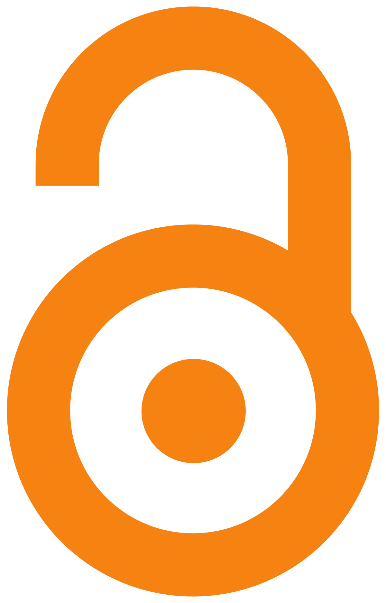 Κοινωνικής κατασκευής 
μειονοτικών ταυτοτήτων
Κριτικής Ανάλυσης Λόγου 
(Critical Discourse Analysis)
Κριτικής εκπαίδευσης
Ανοιχτή επιστήμη
(Open Science, βλ. UNESCO, 2023)
[Speaker Notes: Θα μπορούσαμε λοιπόν γενικότερα να πούμε ότι μέσω του Wiki-TRACE επιχειρούμε τη λεγόμενη Ανοικτή Επιστήμη (open science). Ειδικότερα, το Wiki-TRACE απευθύνεται σε ερευνητές/τριες από τα πεδία, μεταξύ άλλων,

•	της Γλωσσολογίας των Σωμάτων Κειμένων
•	της Κριτικής Ανάλυσης Λόγου
•	της ανάλυσης (αντι)ρατσιστικού λόγου,
•	της κοινωνικής κατασκευής μειονοτικών (π.χ. μεταναστευτικών, προσφυγικών) ταυτοτήτων,
•	καθώς και σε όσους/ες ασχολούνται με εκπαιδευτικές εφαρμογές στο πλαίσιο του Κριτικού Γραμματισμού (Critical Literacy).]
Σε ποιους/ες απευθύνεται το Wiki-TRACE
Κοινωνικό επίπεδο
Tο Wiki-TRACE επιδιώκει την ευαισθητοποίηση σε θέματα ρατσισμού και ρευστού ρατσισμού και απευθύνεται σε:
μαθητές/τριες και εκπαιδευτικούς στο πλαίσιο της ανάπτυξης του κριτικού γραμματισμού,
μη κυβερνητικές/μη κερδοσκοπικές οργανώσεις, σε κινηματικούς φορείς/συλλογικότητες, 
άτομα που οργανώνουν καμπάνιες υπέρ των μεταναστών/τριών- προσφύγων/ισσών,
άτομα που παρέχουν ψυχολογική και κοινωνική υποστήριξη σε μετανάστες/τριες-πρόσφυγες/ισσες,
διαμορφωτές/τριες της κοινής γνώμης, όπως οι δημοσιογράφοι και οι πολιτικοί/ές αναλυτές/τριες.
[Speaker Notes: Παράλληλα, το Wiki-TRACE, επιδιώκει στο κοινωνικό επίπεδο την ευαισθητοποίηση σε θέματα ρατσισμού και ρευστού ρατσισμού και απευθύνεται σε:

•	μαθητές/τριες και εκπαιδευτικούς στο πλαίσιο της ανάπτυξης του Κριτικού Γραμματισμού,
•	μη κυβερνητικές/μη κερδοσκοπικές οργανώσεις, σε κινηματικούς φορείς/συλλογικότητες,
•	 άτομα που οργανώνουν διαφημιστικές καμπάνιες υπέρ των μεταναστών/τριών-προσφύγων/ισσών, ώστε να ενημερωθούν και να ευαισθητοποιηθούν για τις περιπτώσεις μη εύκολα ανιχνεύσιμου ρατσισμού,
•	εθελοντές/τριες που ενδιαφέρονται για μεταναστευτικά, προσφυγικά και (αντι)ρατσιστικά θέματα,
•	άτομα που παρέχουν ψυχολογική και κοινωνική υποστήριξη σε μετανάστες/τριες-πρόσφυγες/ισσες,
•	διαμορφωτές/τριες της κοινής γνώμης, όπως οι δημοσιογράφοι και οι πολιτικοί/ές αναλυτές/τριες.]
Συμπερασματικά
Παρουσιάσαμε την εργαλειοθήκη TRACE.


Η εργαλειοθήκη έχει προκύψει από την κριτική επεξεργασία κειμένων του  σώματος  TRACE. 


Όπως αναδείχθηκε, οι ρατσιστικές θέσεις εμφιλοχωρούν στα αντιρατσιστικά κείμενα μέσω της διάκρισης και της αφομοίωσης, και ειδικότερα μέσω 3 υποκατηγοριών διάκρισης και 2 υποκατηγοριών αφομοίωσης. 

Η εργαλειοθήκη περιλαμβάνει 5 εργαλεία για την ανίχνευση των 5 υποκατηγοριών ρατσισμού
[Speaker Notes: Στην παρούσα ανακοίνωση παρουσιάσαμε την εργαλειοθήκη TRACE, η οποία έχει προκύψει από την κριτική επεξεργασία κειμένων του πρώτου ψηφιακού σώματος ελληνικών αντιρατσιστικών κειμένων για μεταναστευτικούς και προσφυγικούς πληθυσμούς. Από τη διαδικασία της επεξεργασίας αναδείχθηκε ότι οι ρατσιστικές θέσεις εμφιλοχωρούν στα αντιρατσιστικά κείμενα μέσω της διάκρισης και της αφομοίωσης, και ειδικότερα μέσω 3 υποκατηγοριών διάκρισης και 2 υποκατηγοριών αφομοίωσης. Λαμβάνοντας υπόψη τα πορίσματα της επεξεργασίας, διαμορφώσαμε την εργαλειοθήκη, η οποία περιλαμβάνει κατάλληλα εργαλεία για την ανίχνευση των 5 υποκατηγοριών ρατσισμού.]
Συμπερασματικά
Επισημειώσαμε (βλ. επίσης Gries 2009) το σώμα ως προς τις υποκατηγορίες του ρατσισμού που εντοπίζονται σε κάθε κείμενο. 

Η εργαλειοθήκη και το επισημειωμένο σώμα ελληνικών αντιρατσιστικών κειμένων έχουν καταχωρηθεί και είναι διαθέσιμα στην επιστημονική κοινότητα και το ευρύ κοινό σε ψηφιακή μορφή wiki με την ονομασία Wiki-TRACE.
[Speaker Notes: Κατόπιν, πραγματοποιήσαμε την εφαρμογή των εργαλείων αυτών στο σύνολο των δεδομένων μας. Αυτό είχε ως αποτέλεσμα το σώμα κειμένων που διαμορφώσαμε να είναι επισημειωμένο ως προς τις υποκατηγορίες του ρατσισμού που εντοπίζονται σε κάθε κείμενο. Η εργαλειοθήκη και το επισημειωμένο σώμα ελληνικών αντιρατσιστικών κειμένων έχουν καταχωρηθεί στην ψηφιακή βάση Wiki-TRACE και είναι διαθέσιμα στην επιστημονική κοινότητα και το ευρύ κοινό.]
Μπορείτε να επισκεφθείτε το Wiki-TRACE στην ιστοσελίδα

https://traceprojectwiki.miraheze.org/wiki/%CE%9A%CE%B1%CF%84%CE%B7%CE%B3%CE%BF%CF%81%CE%AF%CE%B1:%CE%9A%CE%B5%CE%AF%CE%BC%CE%B5%CE%BD%CE%B1
Βιβλιογραφία
Archakis A. 2016. National and post-national discourses and the construction of linguistic identities by students of Albanian origin in Greece. Multilingua 35 (1): 57-83.
Βεντούρα Λ. 2004. Εθνικισμός, ρατσισμός και μετανάστευση στη σύγχρονη Ελλάδα. Στο Παύλου, Μ. & Χριστόπουλος, Δ. (επιμ.), Η Ελλάδα της μετανάστευσης: Κοινωνική συμμετοχή, δικαιώματα και ιδιότητα του πολίτη. Αθήνα: Κριτική ΑΕ & ΚΕΜΟ, 174-204.
Biber, D. & Reppen, R. (επιμ.) 2015. The Cambridge Handbook of English Corpus Linguistics. Cambridge: Cambridge University Press.
Γούτσος Δ. & Φραγκάκη Γ. 2015. Εισαγωγή στη γλωσσολογία σωμάτων κειμένων. Αθήνα: Σύνδεσμος Ελληνικών Ακαδημαϊκών Βιβλιοθηκών.
Gee, J. P. 2011. How to Do Discourse Critical Analysis: A Toolkit. New York: Routledge.
Gries, S. Th. 2009. What is corpus linguistics? Language and Linguistics Compass 3 (5), 1225–41.
Halliday M. A. K. 1994/1985. An Ιntroduction to Functional Grammar. London: Arnold.
Irvine J. T. & Gal S. 2000. Language ideology and linguistic differentiation. Στο Kroskrity P. V. (επιμ.), Regimes of Language: Ideologies, Polities, and Identities. Santa Fe: School of American Research Press, 35-84.
Lentin A. 2004. Racism and Anti-racism in Europe. London: Pluto Press.
Βιβλιογραφία
Maeso, S. R. 2014. ‘Civilising’ the Roma? The depoliticisation of (anti-)racism within the politics of integration. Identities: Global Studies in Culture and Power 22, 53-70.
O’Brein E. 2009. From antiracism to antiracisms. Sociology Compass 3 (3): 501–512.
Παυλίδου, Θ. Σ. 2016. (επιμ.). Καταγράφοντας την Ελληνική γλώσσα. Θεσσαλονίκη: Ινστιτούτο Νεοελληνικών Σπουδών
Reisigl M. & Wodak R. 2001. Discourse and Discrimination: Rhetoric of Racism and Antisemitism. London: Routledge.
van Dijk, T. A. 2008. Discourse and Power. New York: Palgrave Macmillan. 
Weaver, S. 2016. The Rhetoric of Racist Humour: US, UK and Global Race Joking. London: Routledge.
Weisser, M. 2016. Practical Corpus Linguistics: An Introduction to Corpus-Based Language Analysis. Malden, MA: Wiley Blackwell. 
Χριστόπουλος Δ. 2004. Οι μετανάστες στην ελληνική πολιτική κοινότητα. Στο Μ.  Παύλου, Μ. & Χριστόπουλος, Δ. (επιμ.), Η Ελλάδα της μετανάστευσης: Κοινωνική συμμετοχή, δικαιώματα και ιδιότητα του πολίτη. Αθήνα: Κριτική ΑΕ & ΚΕΜΟ, 338-366.
Σας ευχαριστούμε πολύ!